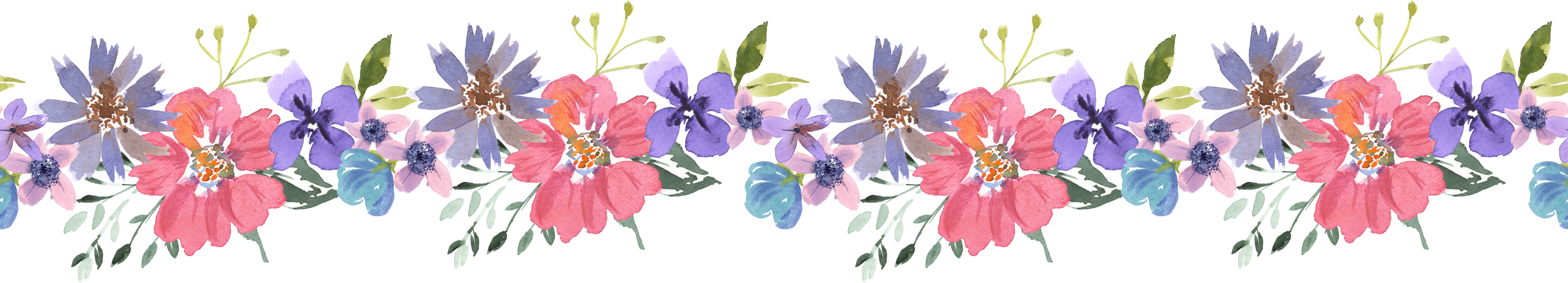 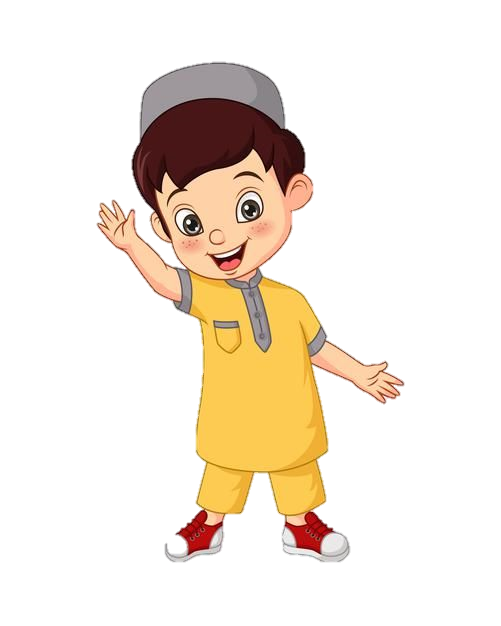 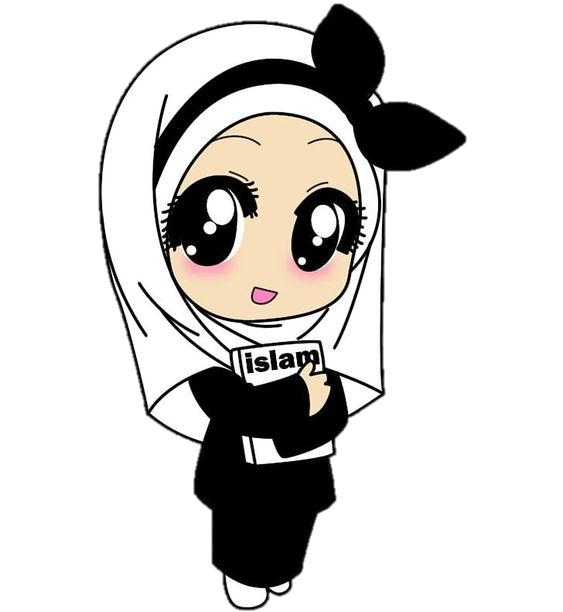 هي أول زوجة لرسول صلى الله عليه وسلم؟
اول من صدقت بالرسول صلى الله عليه وسلم؟
اول من آمنت بالرسول صلى الله عليه وسلم؟
أول من أعانت الرسول صلى الله عليه وسلم؟
أول من وقفت بجانب الرسول صلى الله عليه وسلم؟
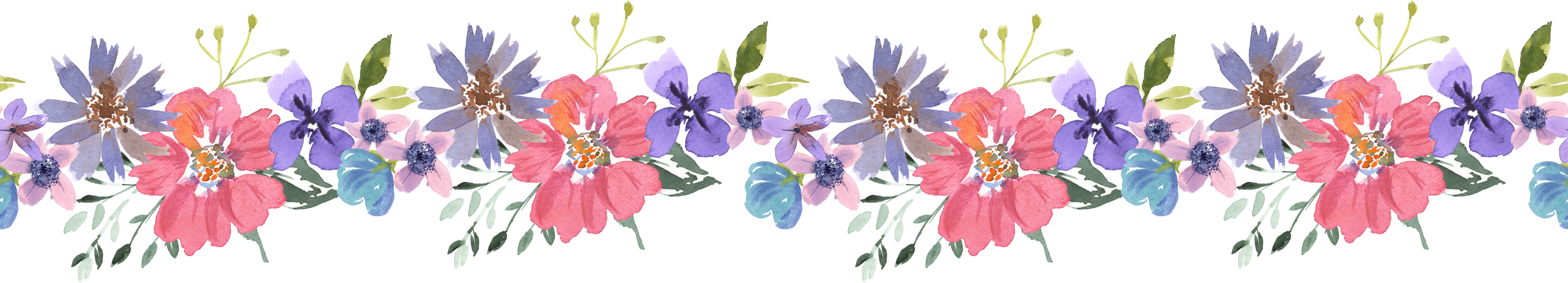 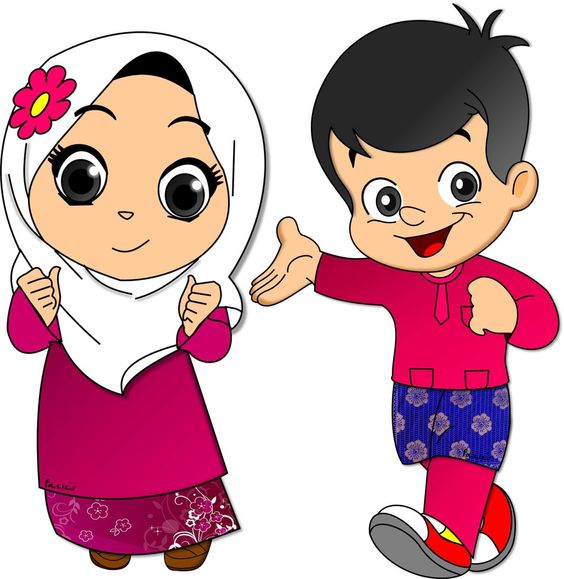 خديجة بنت خويلد رضي الله عنها
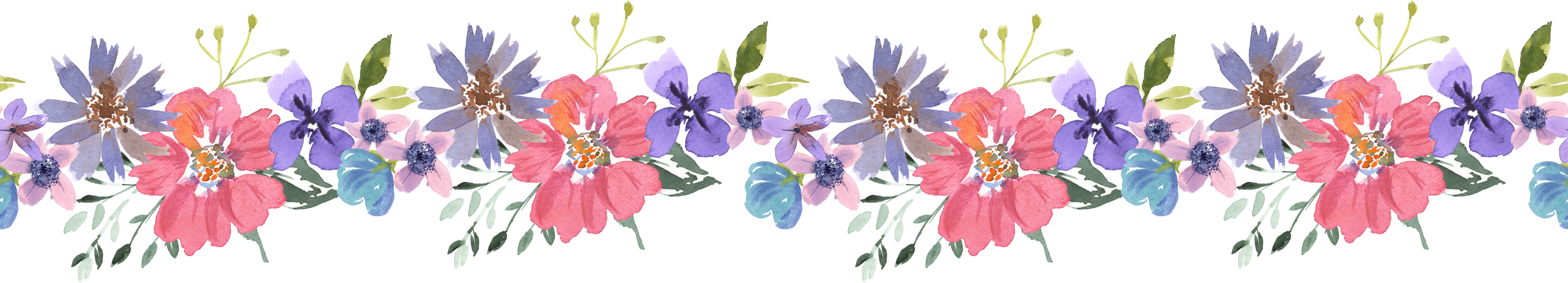 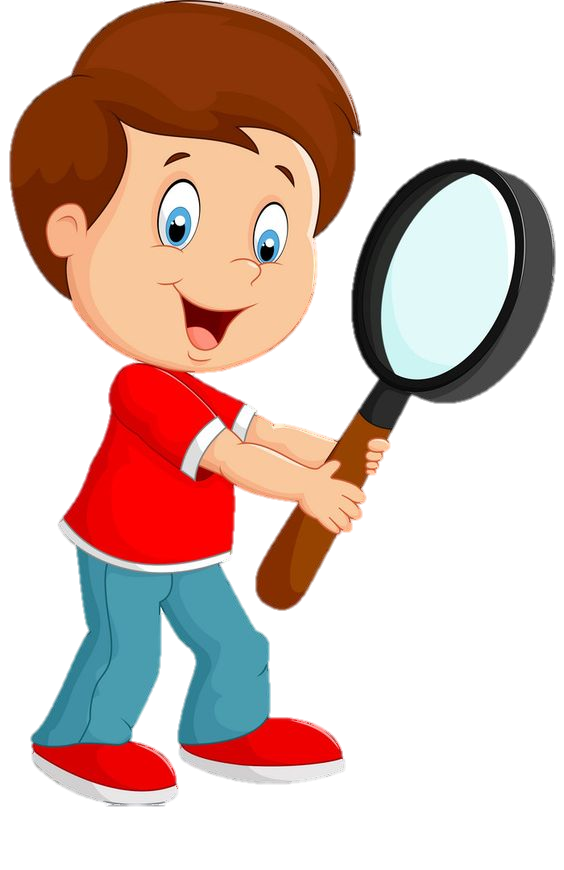 نواتج التعلم
أستخلص دور السيدة خديجة بنت خويلد رضي الله عنها في مساندة الرسول صلى الله عليه وسلم وقت الشدة.
أحرص على الإقتداء بالسيدة خديجة بنت خويلد رضي الله عنها.
أعدد صفات السيدة خديجة رضي الله عنها
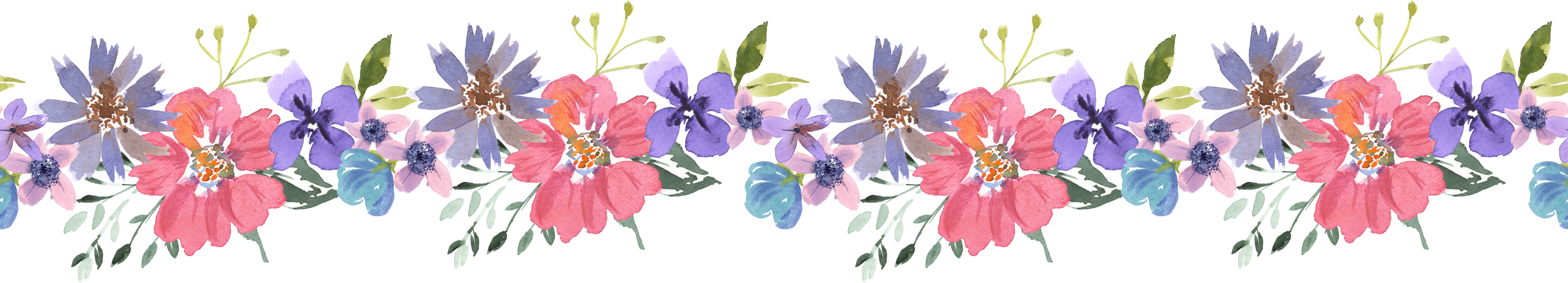 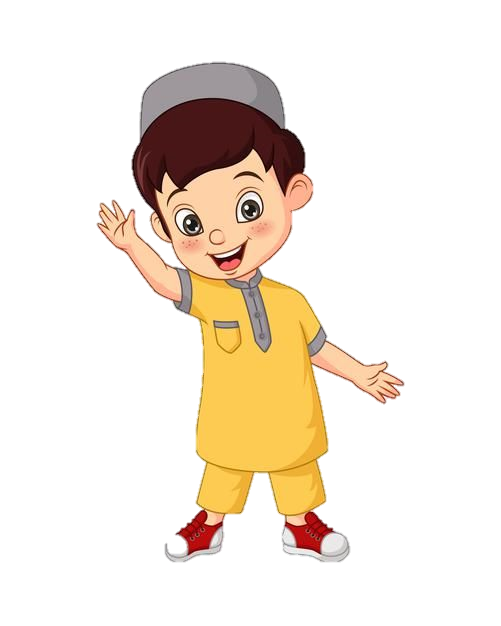 أذكر عمر السيدة خديجة عندما تزوجها الرسول صلى الله عليه وسلم
معيار النجاح
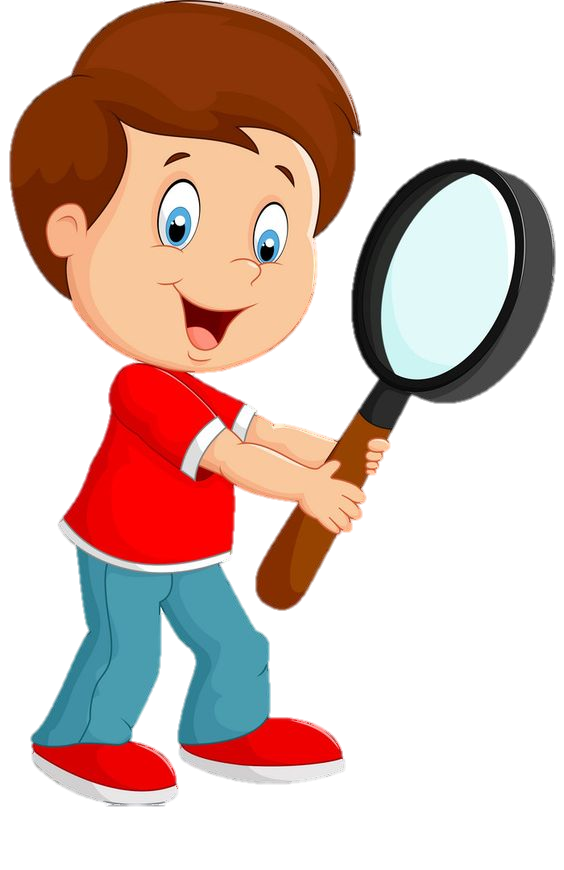 أذكر عدد أبناء السيدة خديجة رضي الله عنها
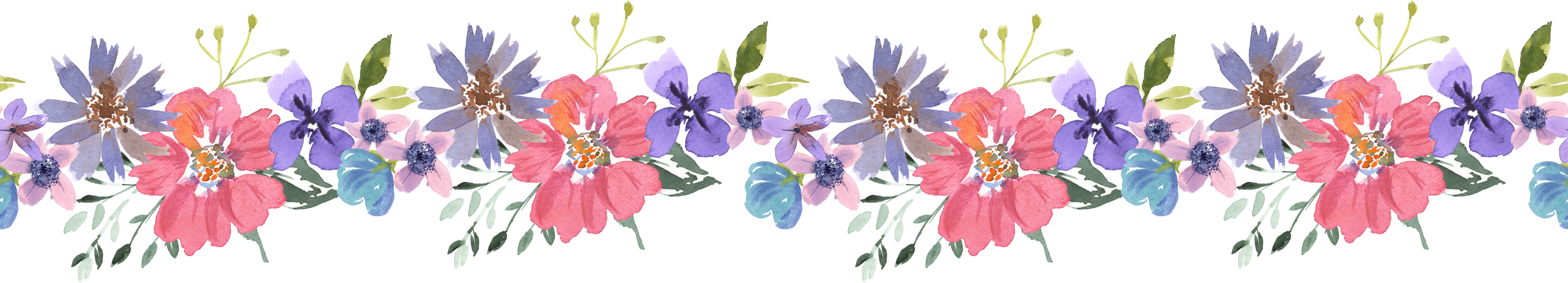 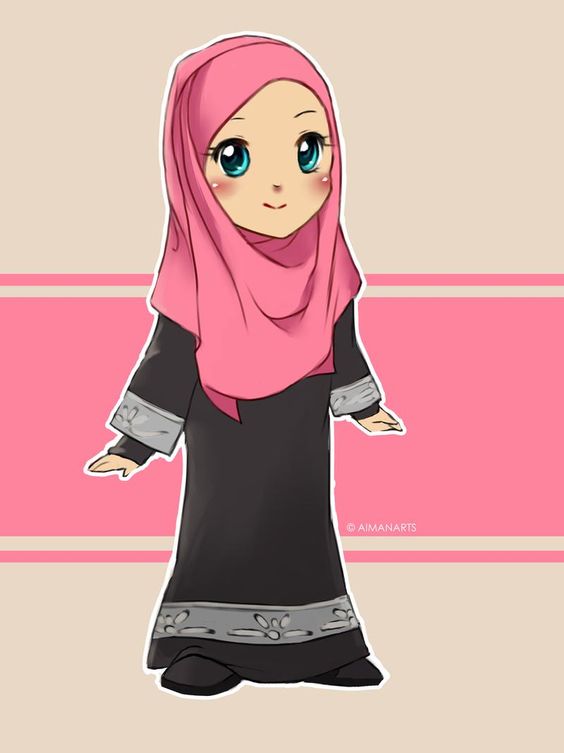 تزوجها الرسول صلى الله عليه وسلم وعمره
25 سنة
والسيدة خديجة عمرها
40 سنة
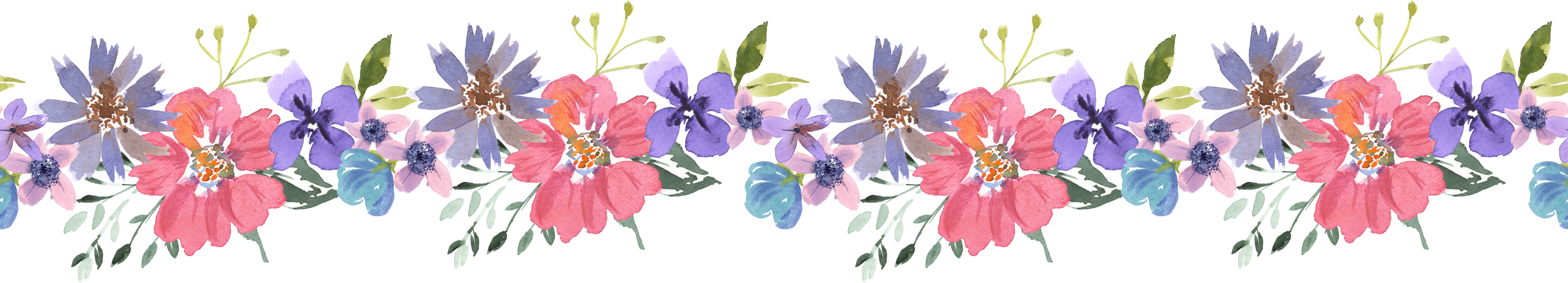 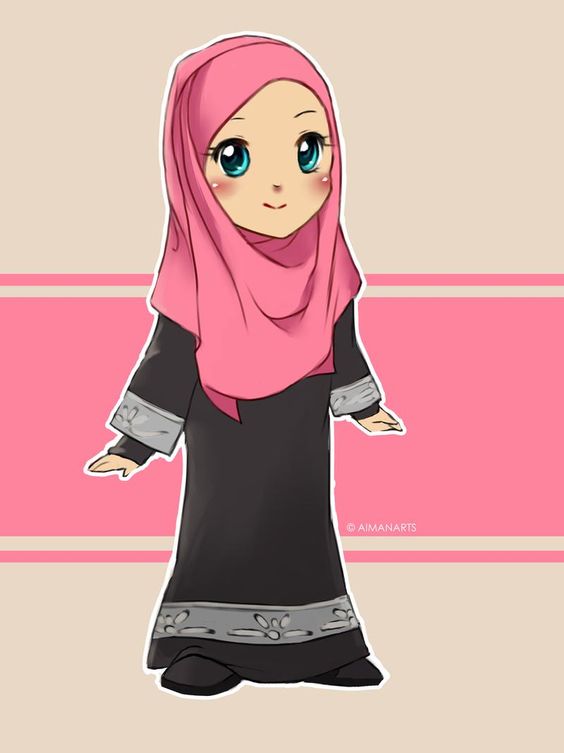 أعظمهن شرفاً
أوسط نساء قريش نسباً
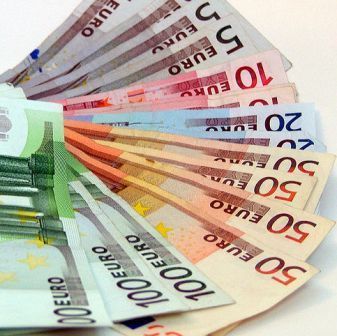 أكثرهن مالاً
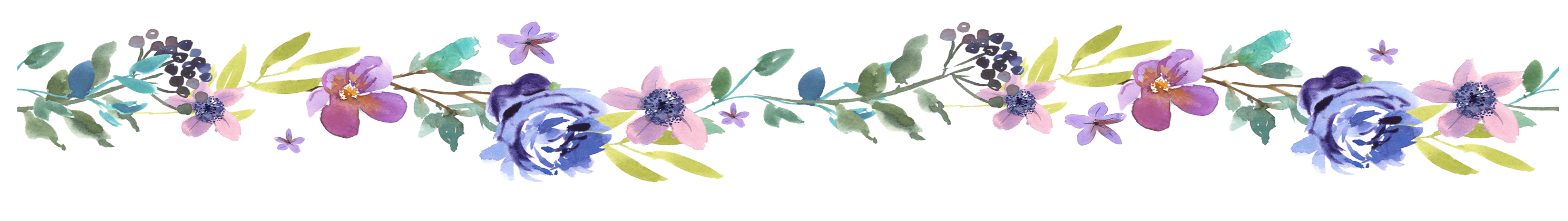 عدد أبناء النبي صلى الله عليه وسلم من السيدة خديجة رضى الله عنها.
6
2 الذكور
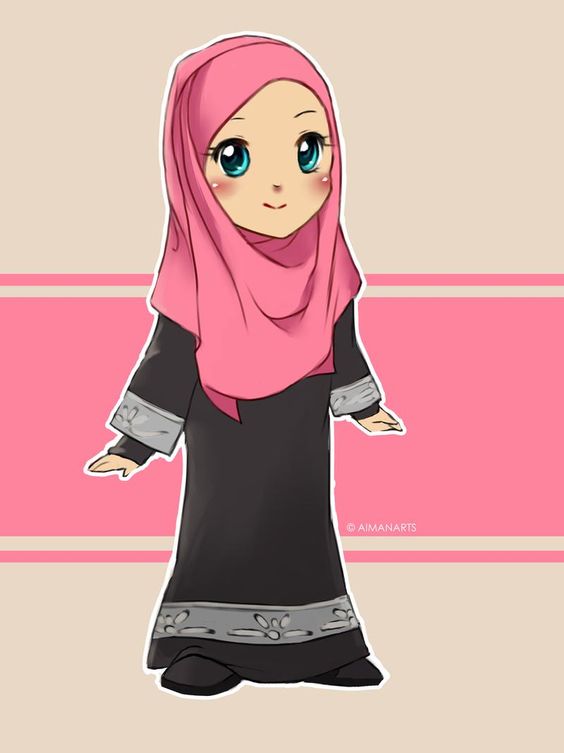 4 الإناث
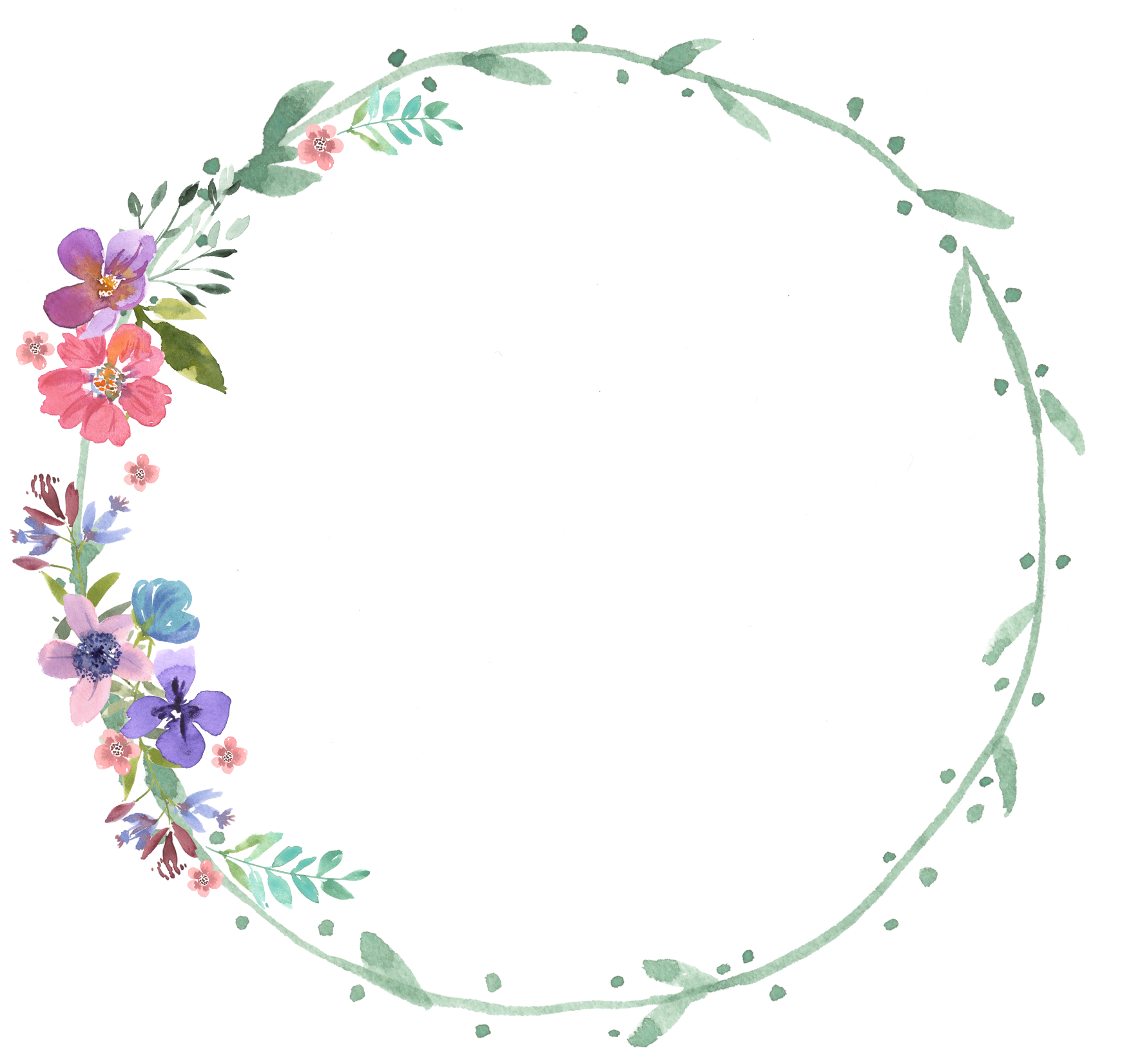 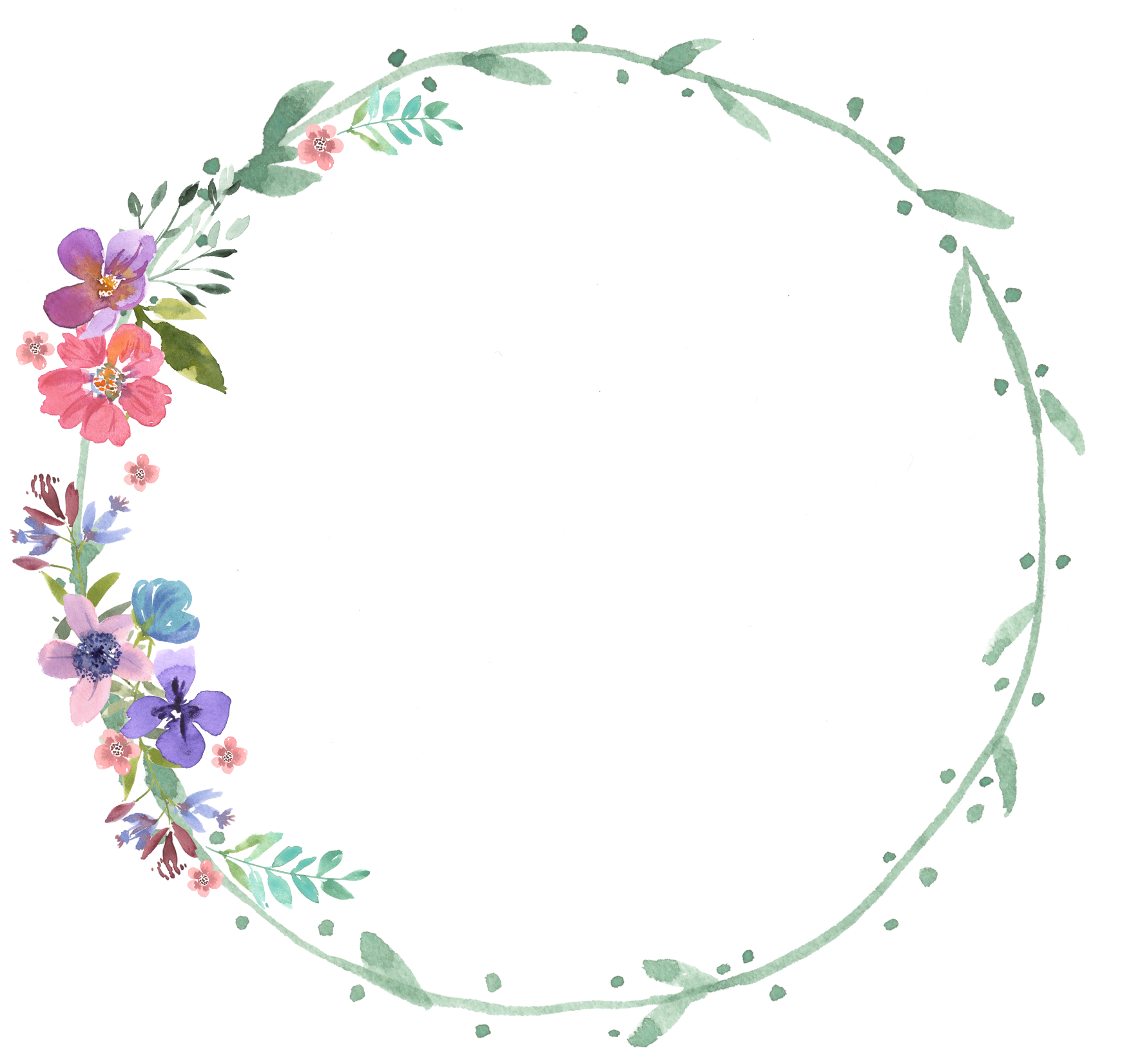 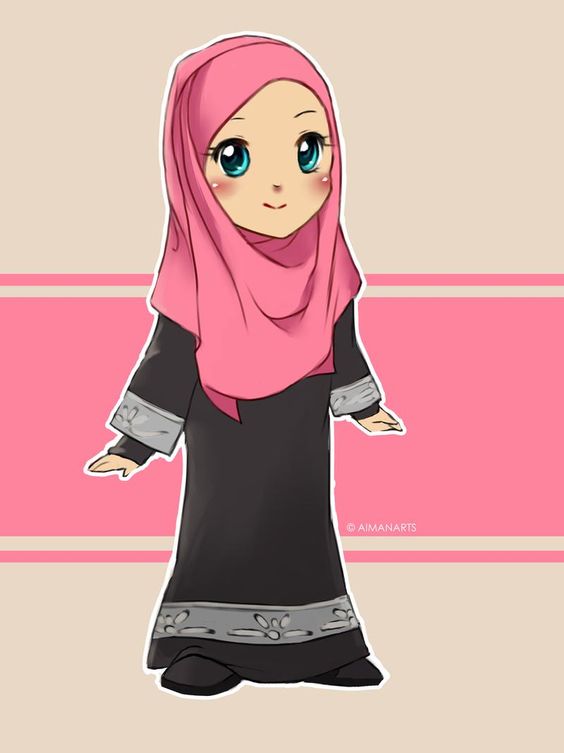 توفي عم 
الرسول أبو طالب
توفيت 
خديجة بنت خويلد
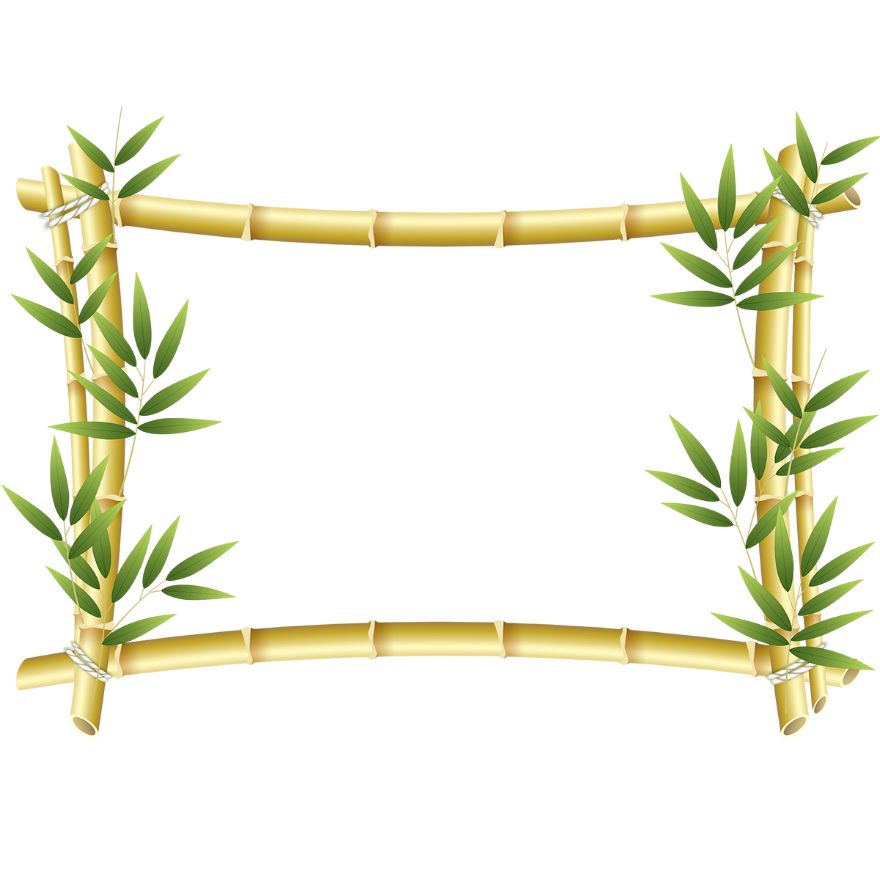 عام الحزن
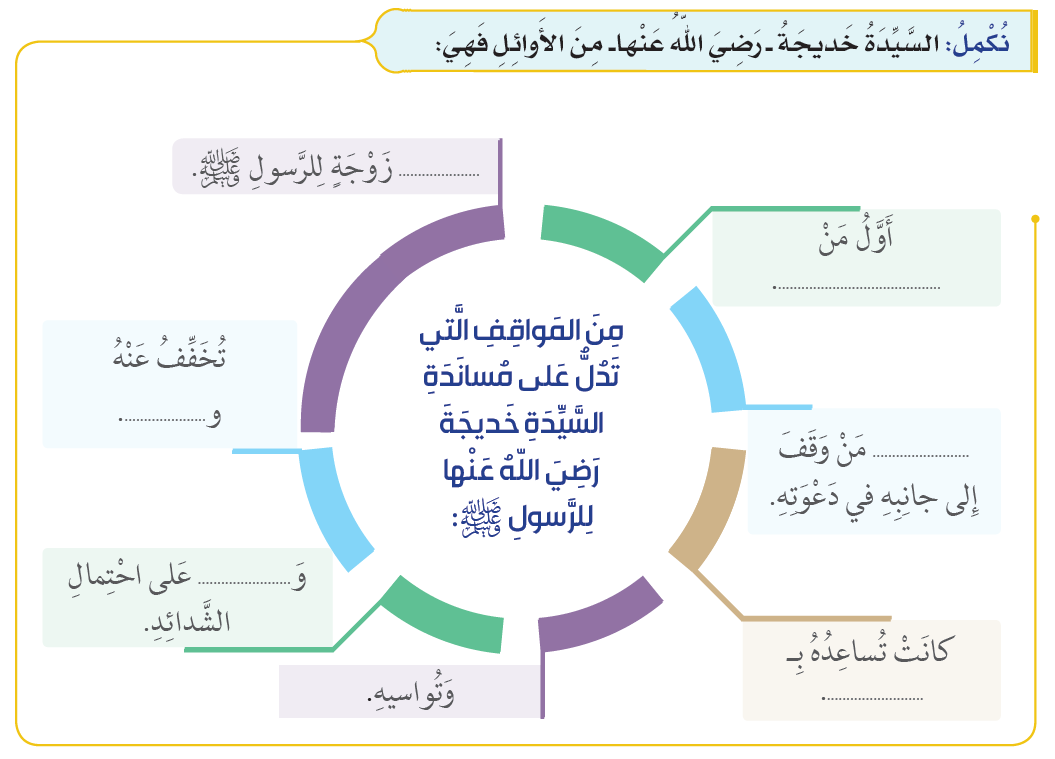 أول
أسلم من النساء
تصدقه
أول
تعينه
ـمالها
نشاط عملي
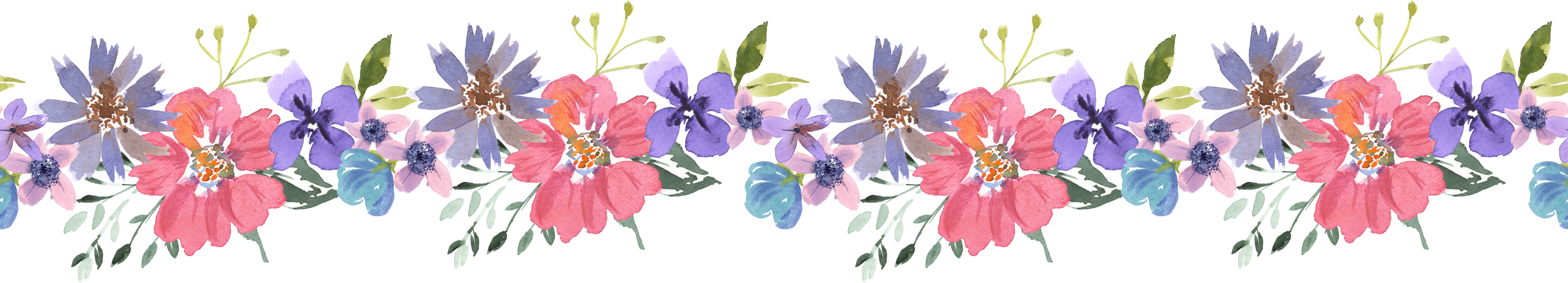 كم كان عمر السيدة خديجة بنت خويلد حينما تزوجها الرسول صلى الله عليه وسلم؟
(  ........ )
كم عدد أبناء السيدة خديجة رضي الله عنها ؟
(.............)
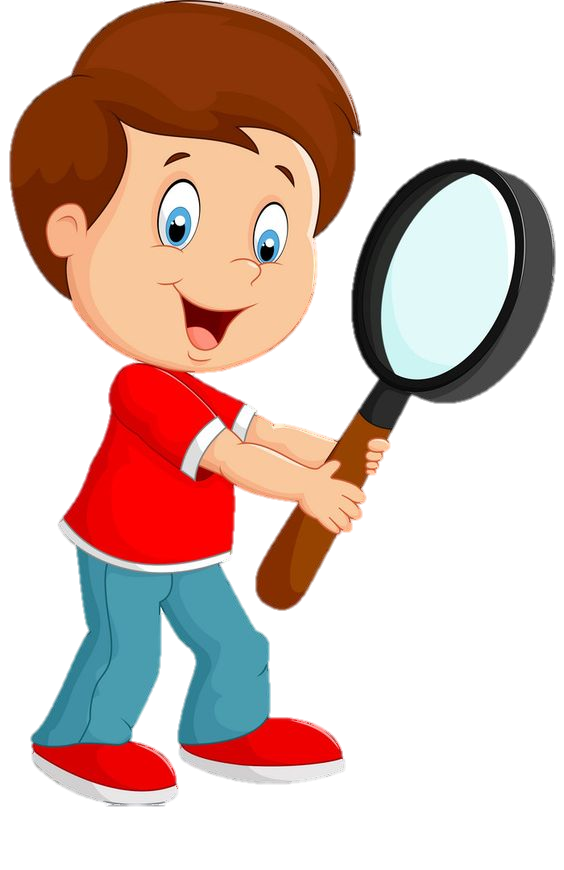 حدد أبناء السيدة خديجة رضي الله عنها
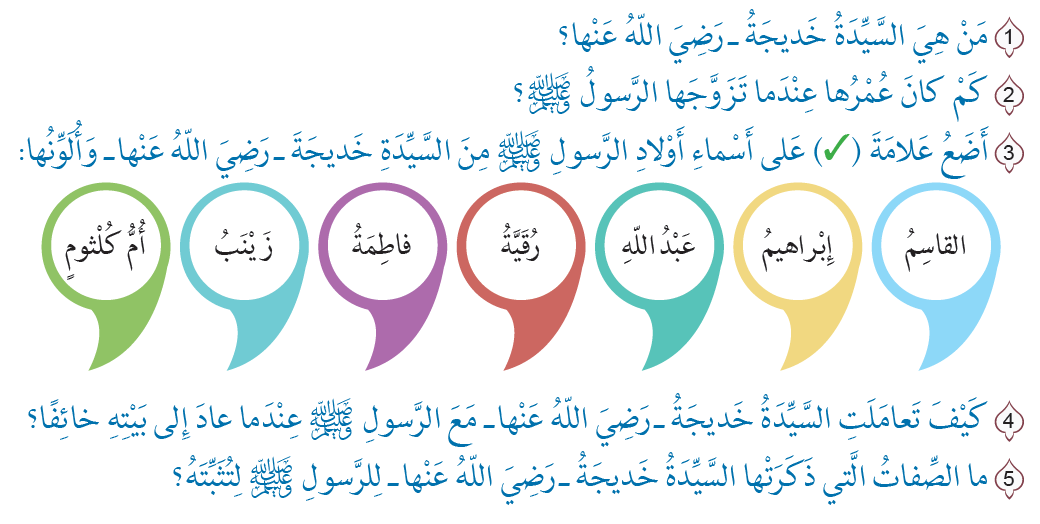 أكمل:
سمي العام بعام الحزن بسبب وفاة السيدة.....................وعمه.........................
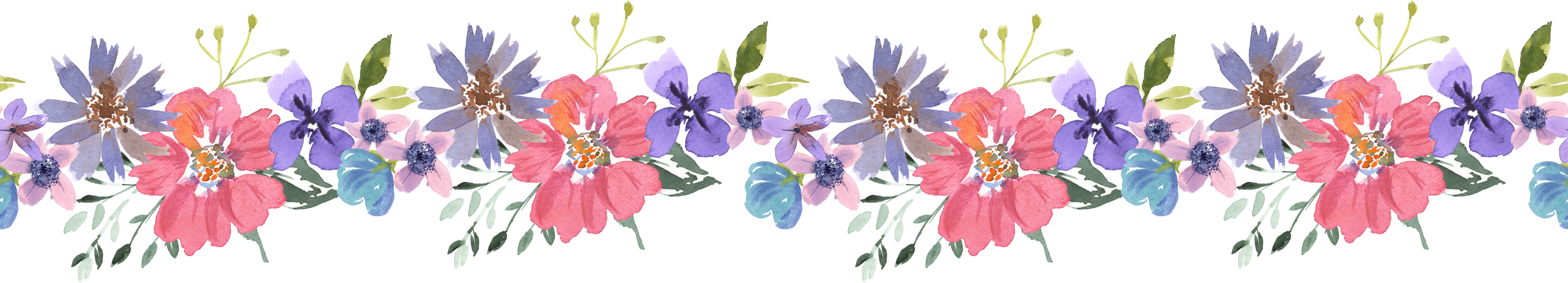 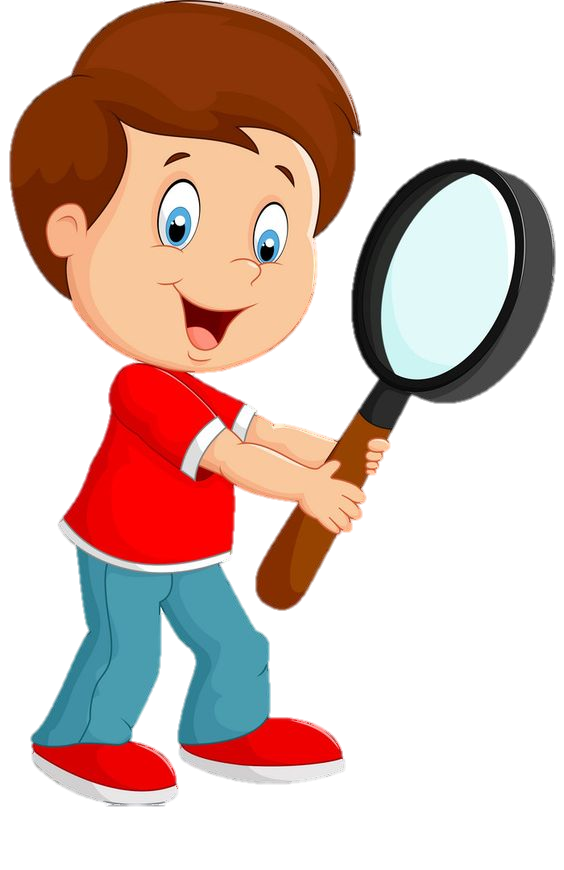 معيار النجاح
أعدد صفات السيدة خديجة رضي الله عنها
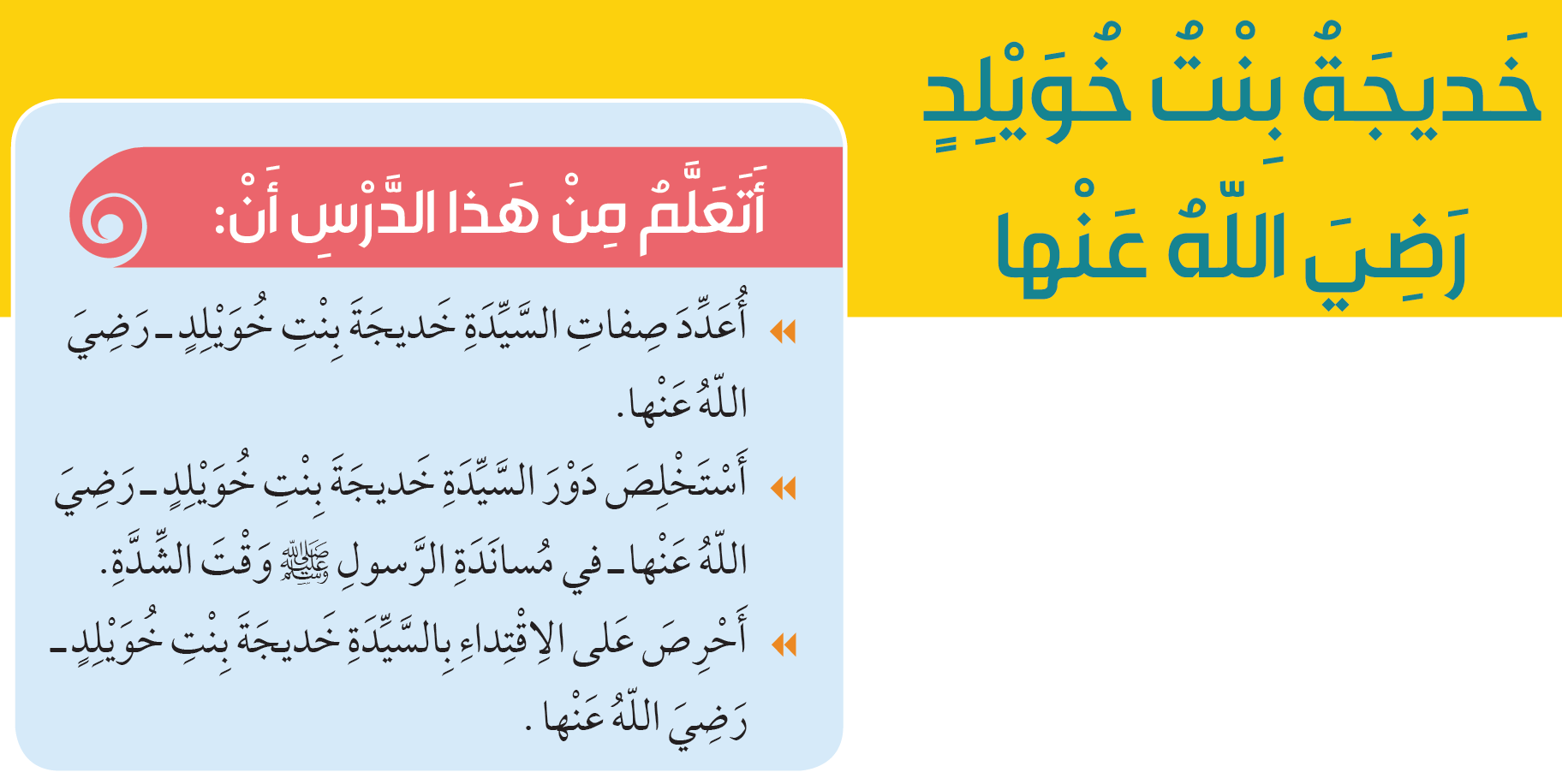 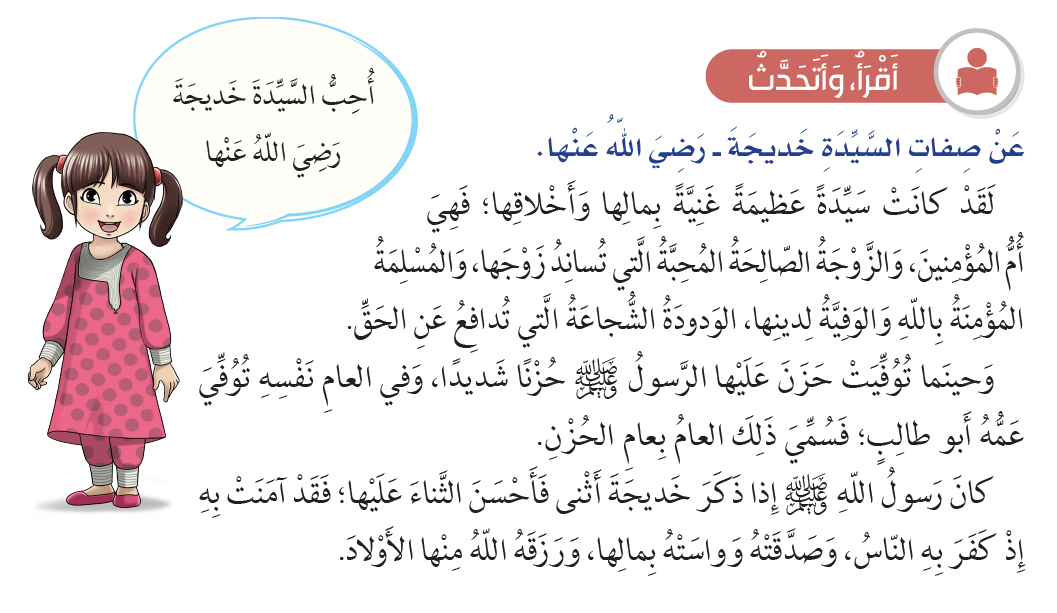 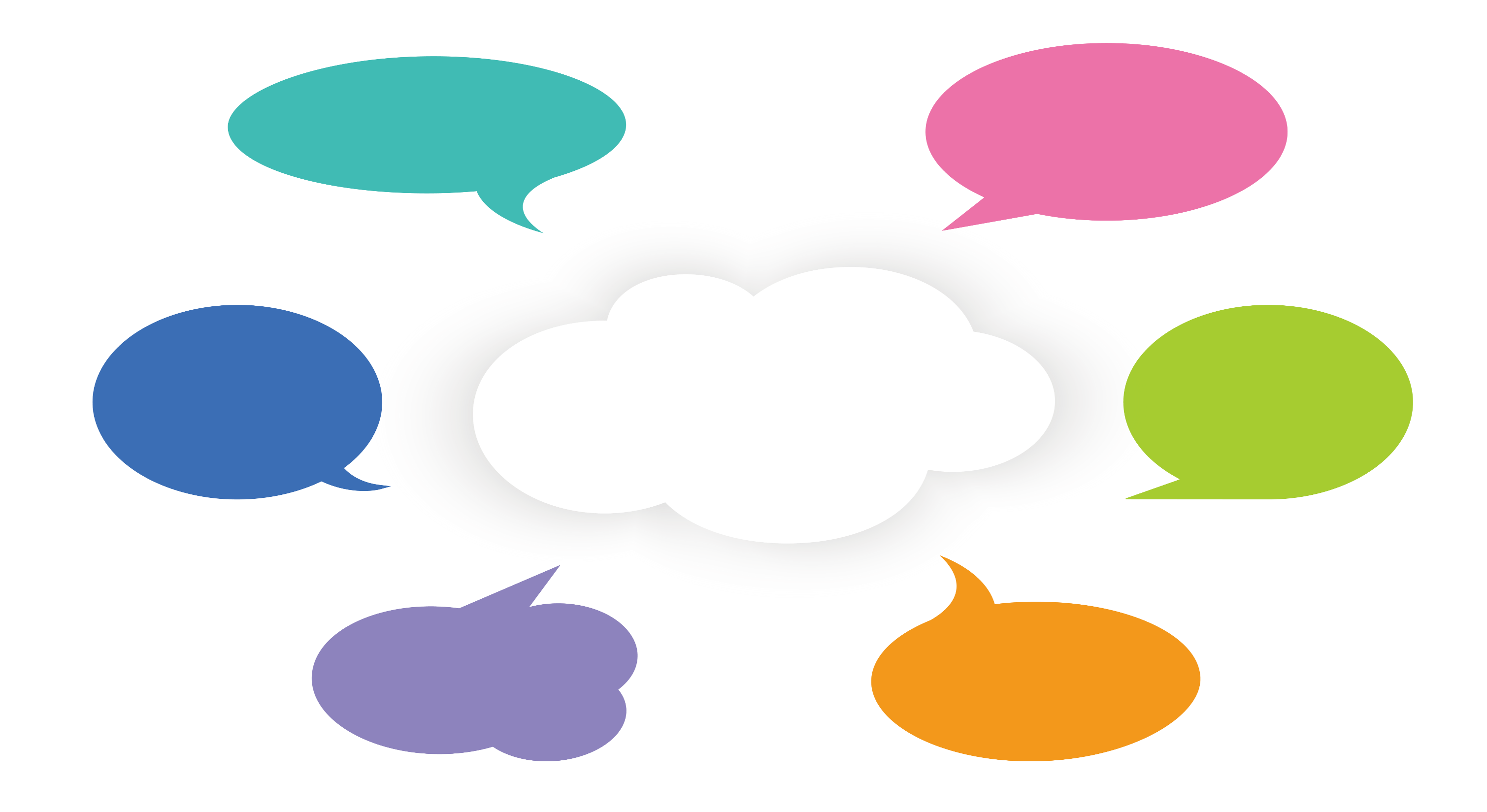 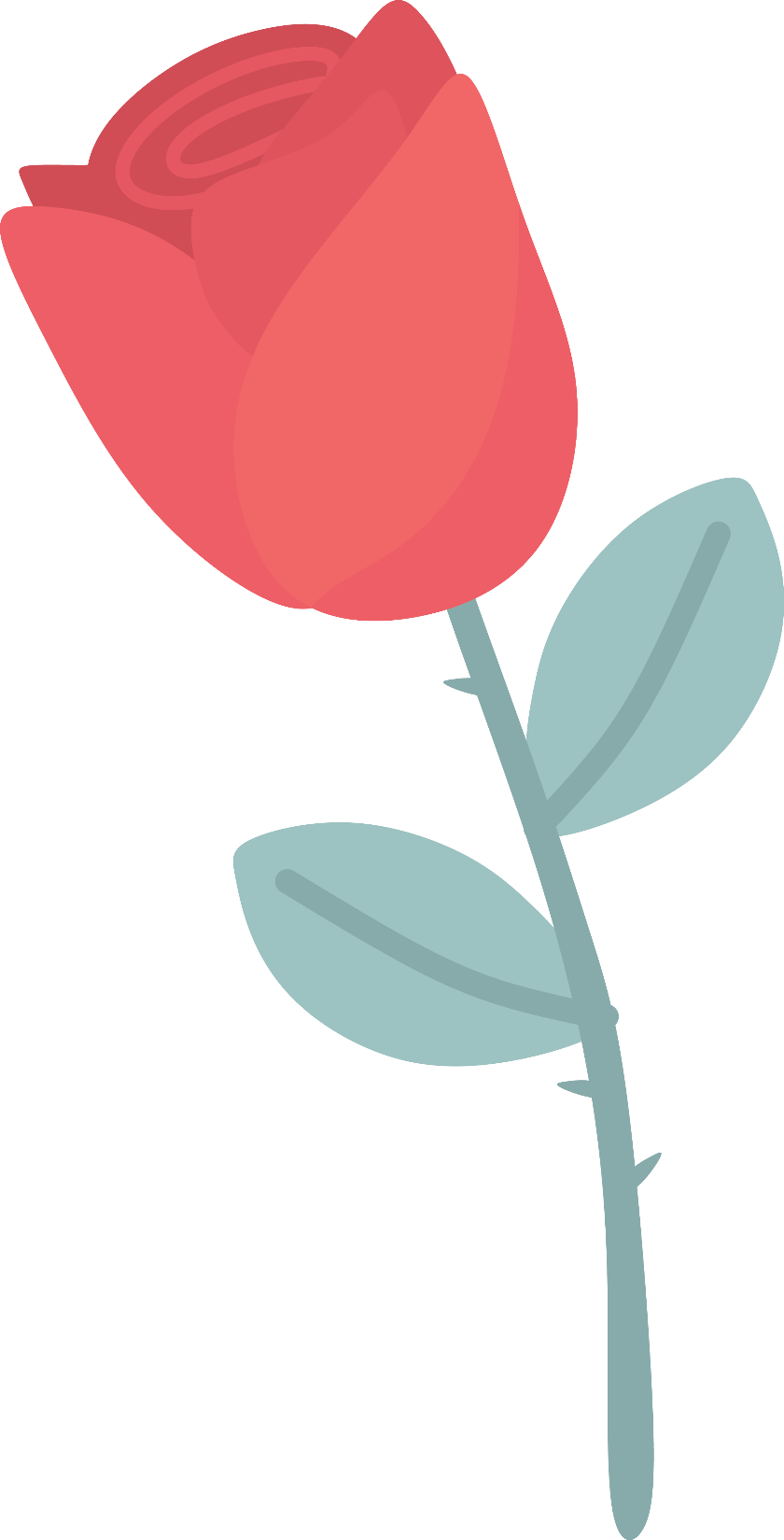 غنية بمالها 
واخلاقها
الودودة الشجاعة
الزوجة 
الصالحة
الوفية
 لدينها
صفاتها
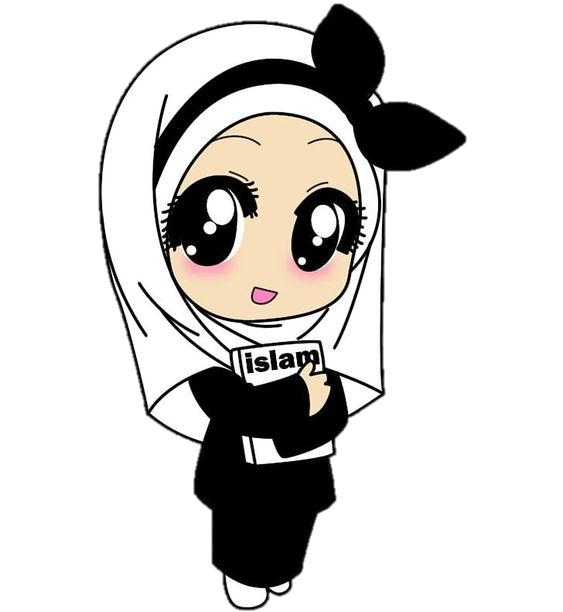 مساندة 
لزوجها
المُحبةُ 
لزوجها
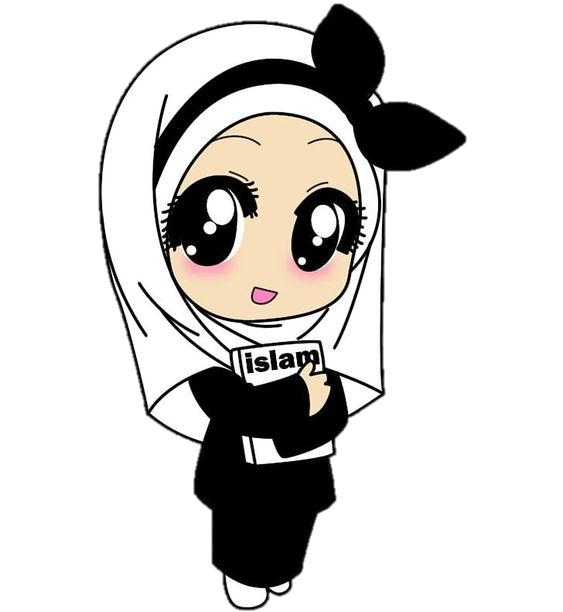 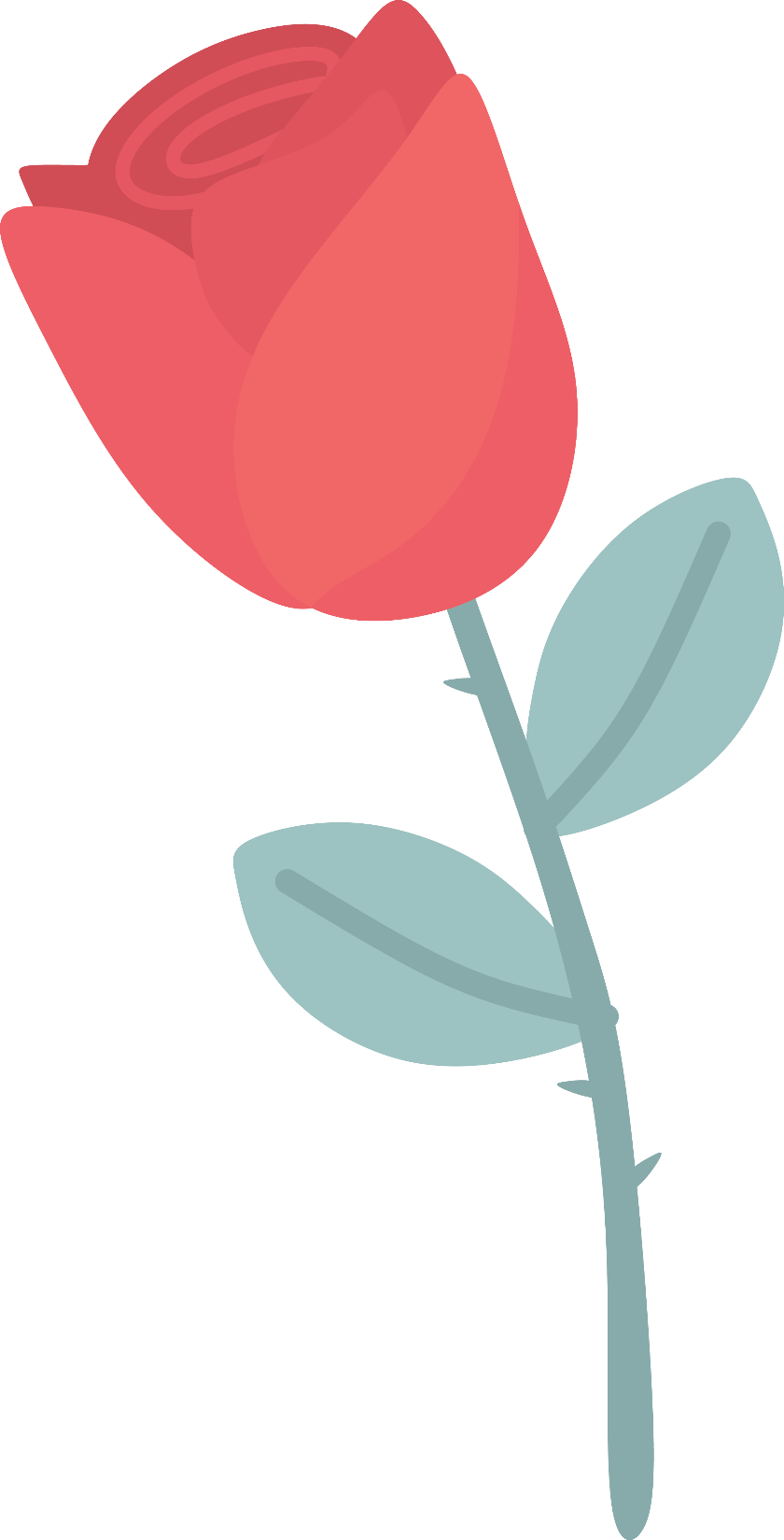 الواجب المنزلي:
قم بكتابة صفات السيدة خديجة رضي الله عنها
 وتسجيل صوتك عن دور السيدة خديجة رضي الله عنها
 في مساندة الرسول صلى الله عليه وسلم
مساندة 
لزوجها
مساندة 
لزوجها
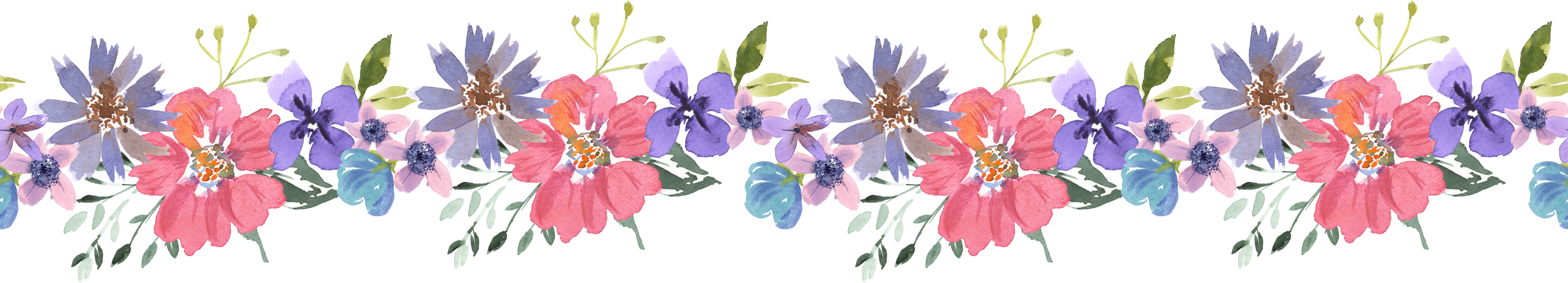 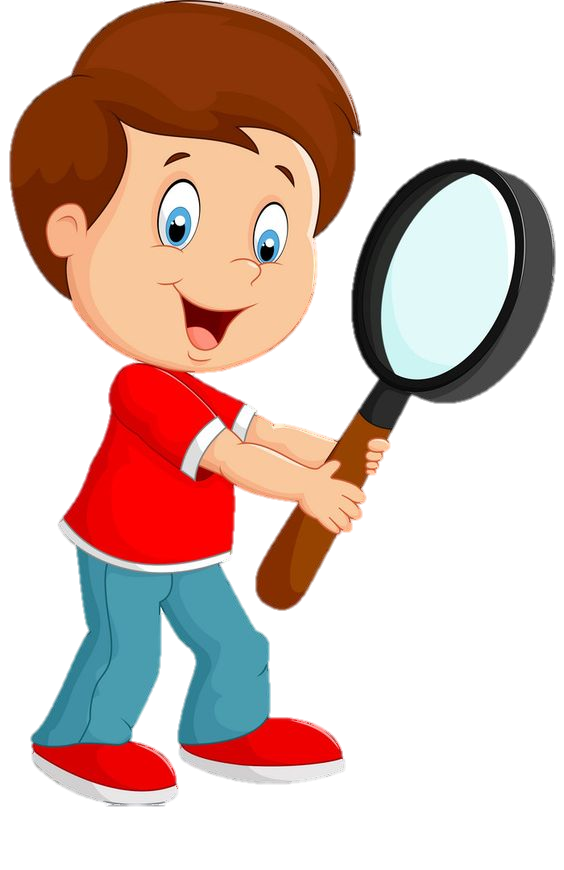 معيار النجاح
أستنتج دور السيدة خديجة رضي الله عنها في مساندة الرسول صلى الله عليه وسلم
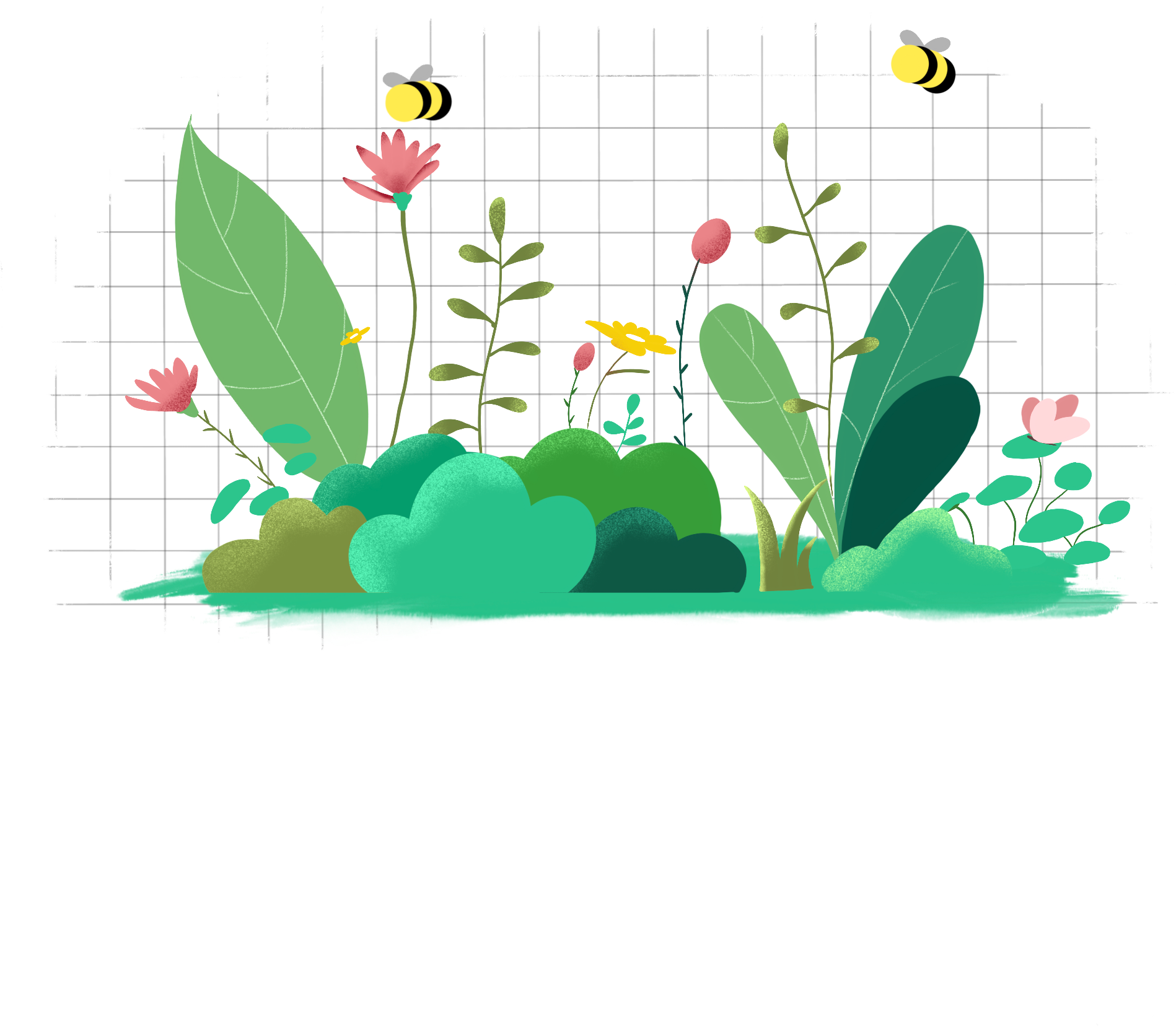 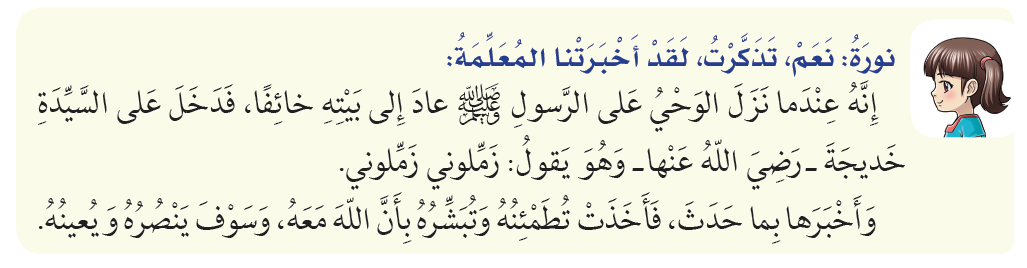 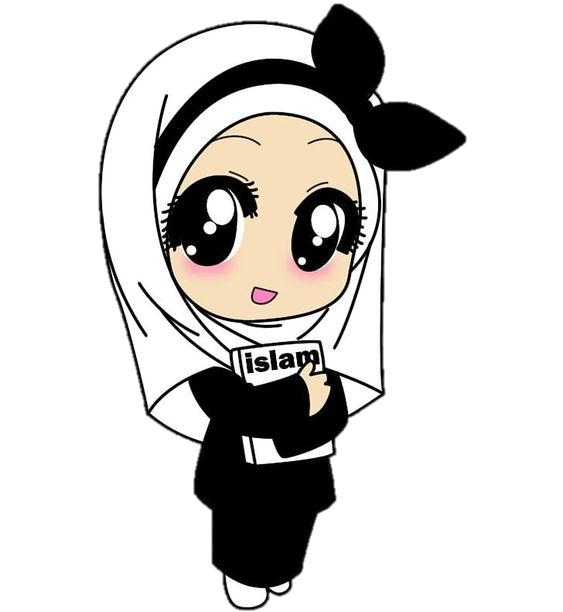 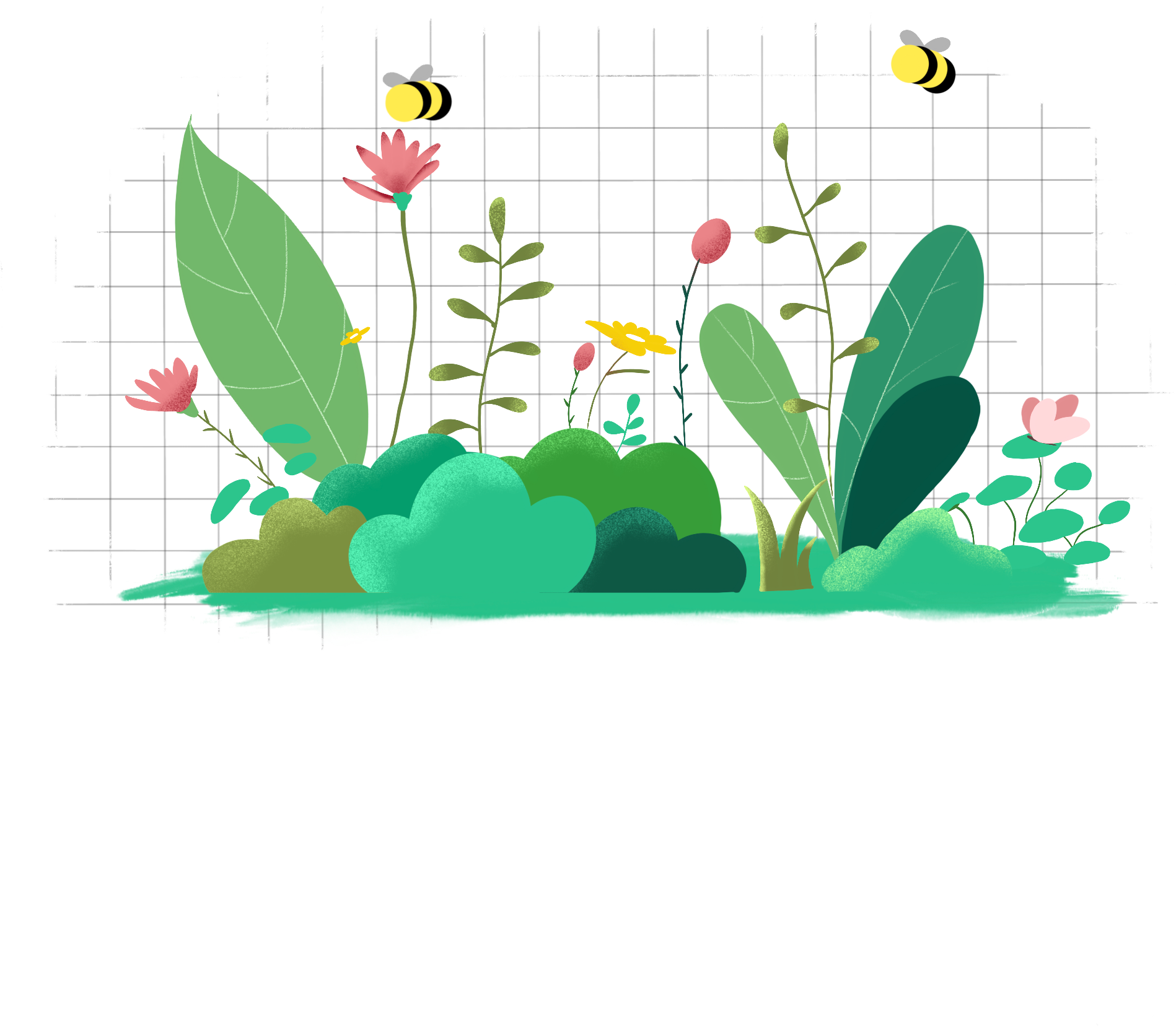 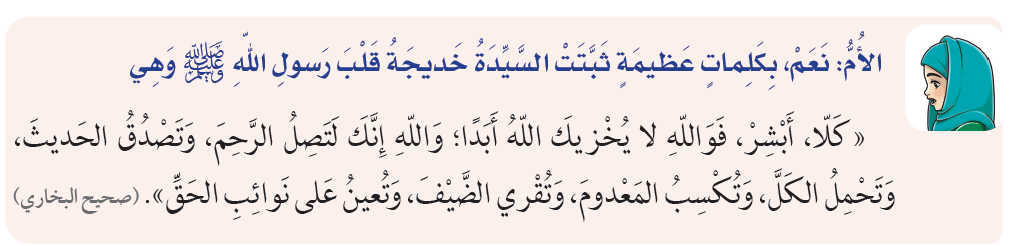 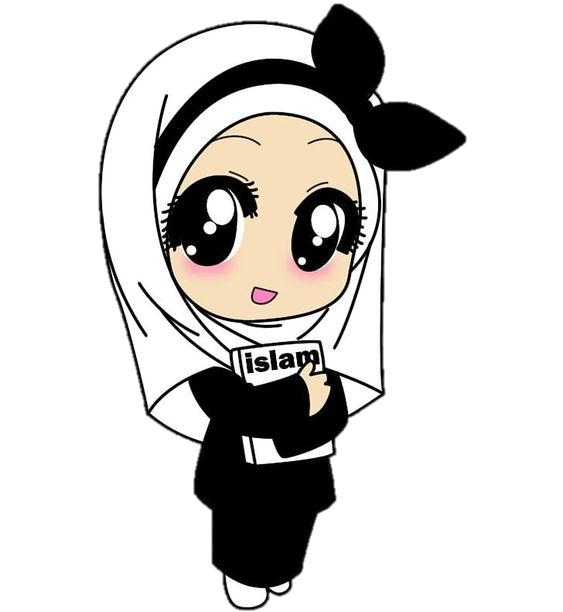 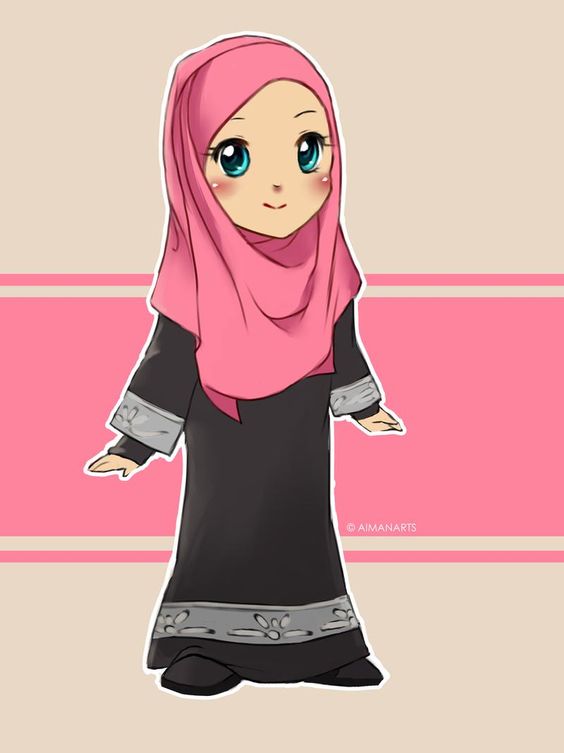 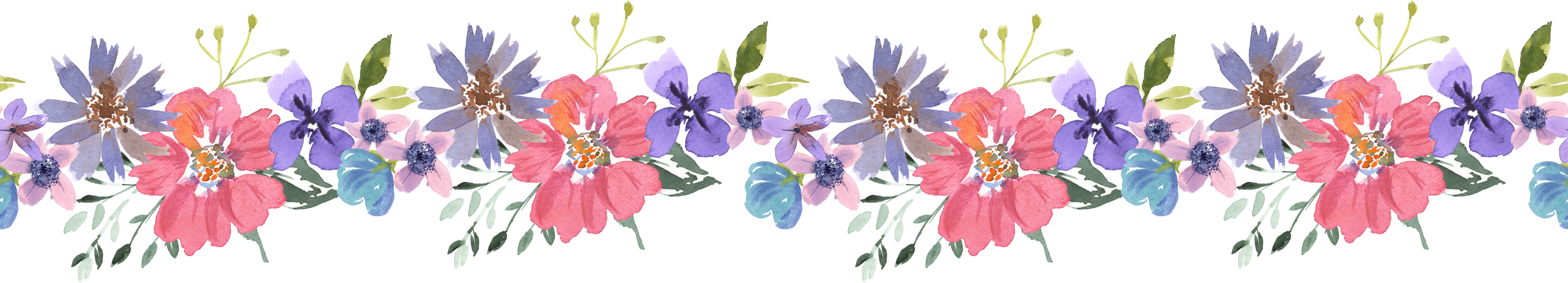 ماهو الدور الذي كانت تقوم به السيدة خديجة رضي الله عنها ؟
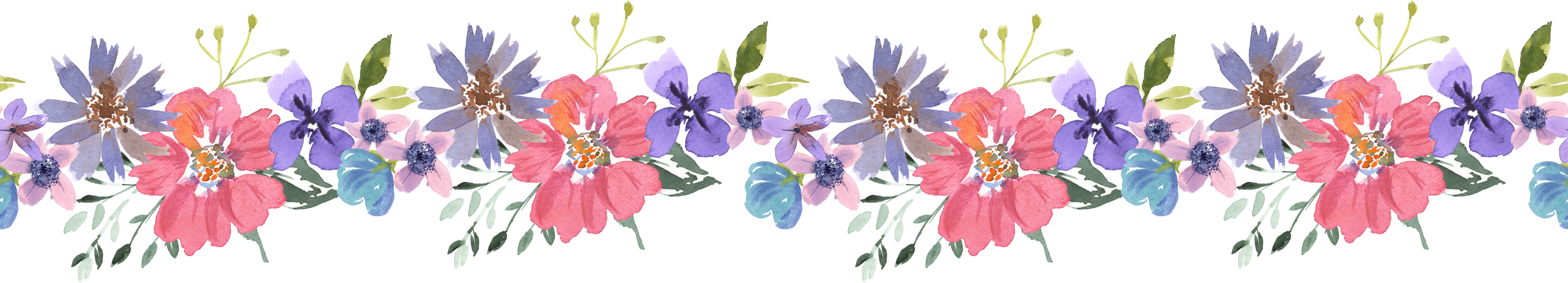 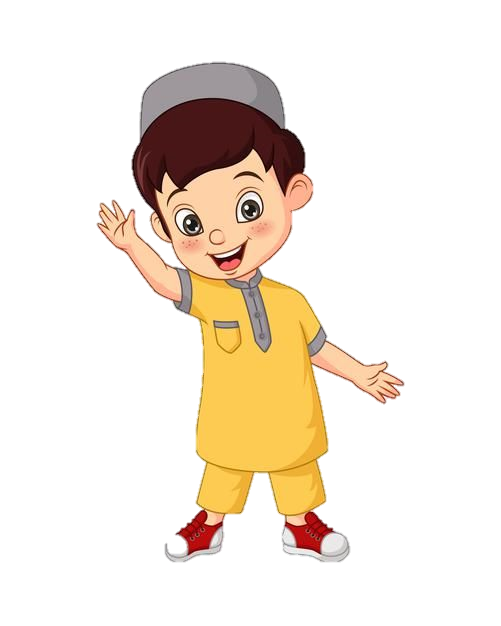 معيار النجاح
أوضح وفاء الرسول صلى الله عليه وسلم لسيدة خديجة رضي الله عنها
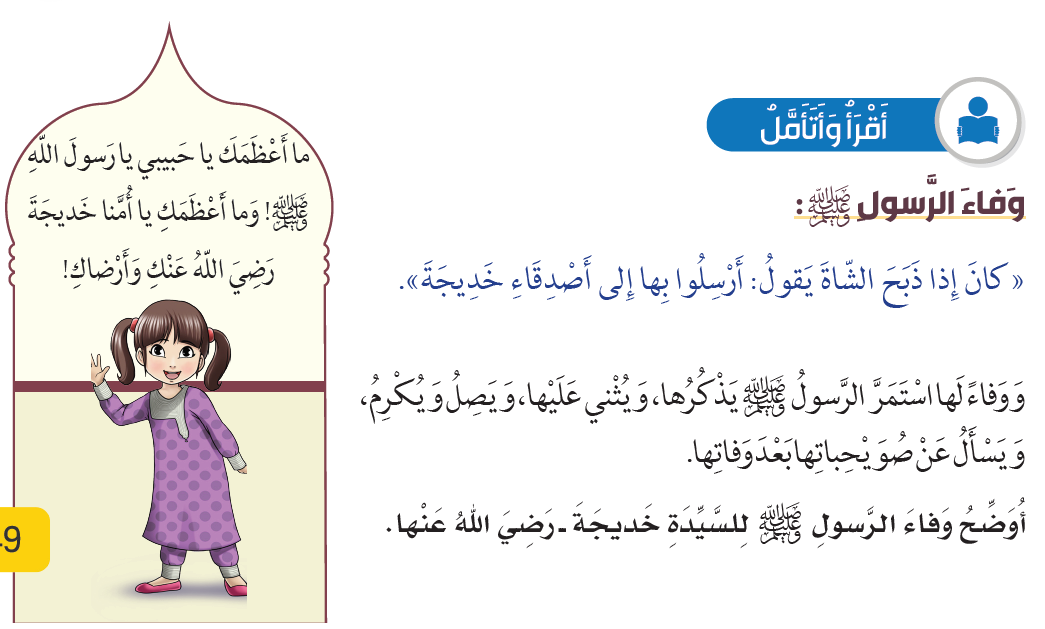 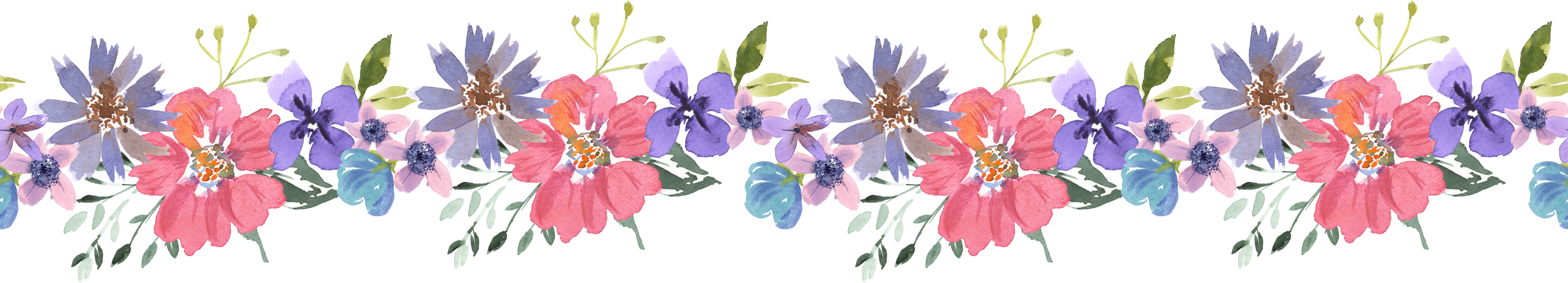 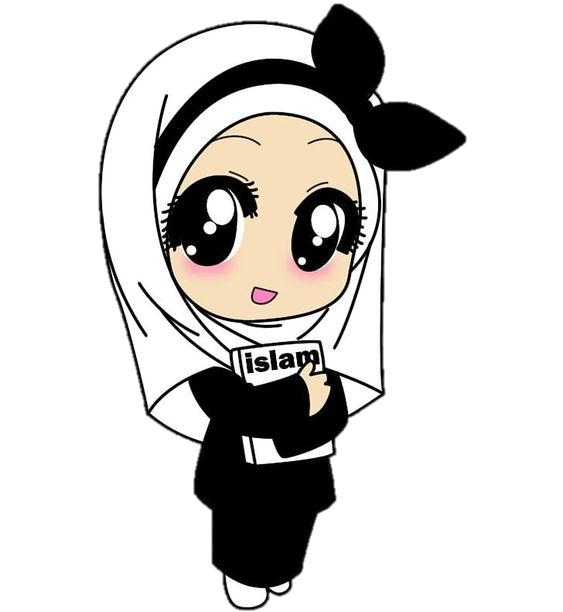 معيار النجاح
أحرص على الاقتداء بالسيدة خديجة رضي الله عنها
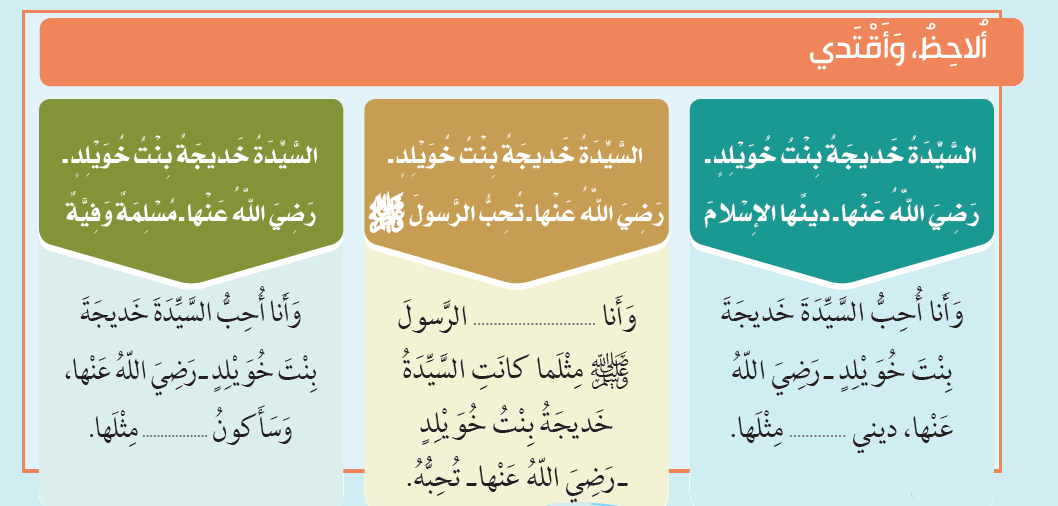 أحب
مسلمة وفية
الإسلام
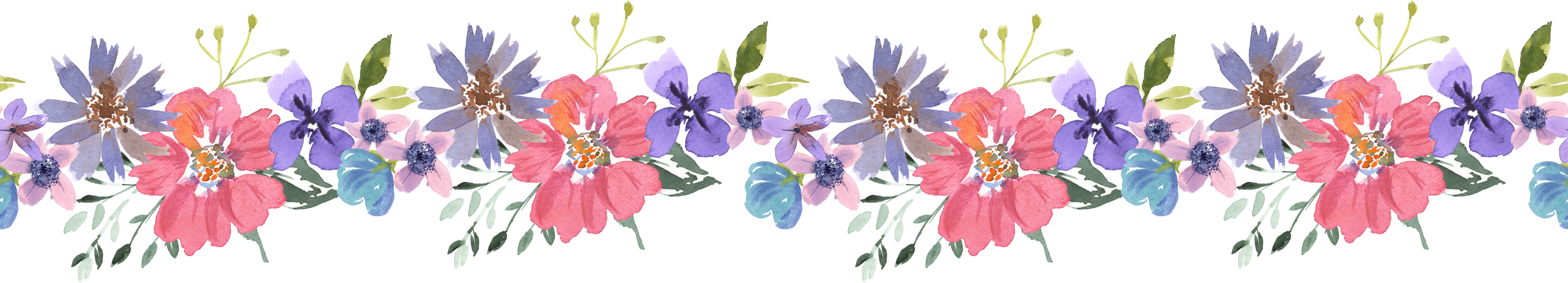 أتخيل لو أني من الأوائل في دولة الإمارات العربية المتحدة؟
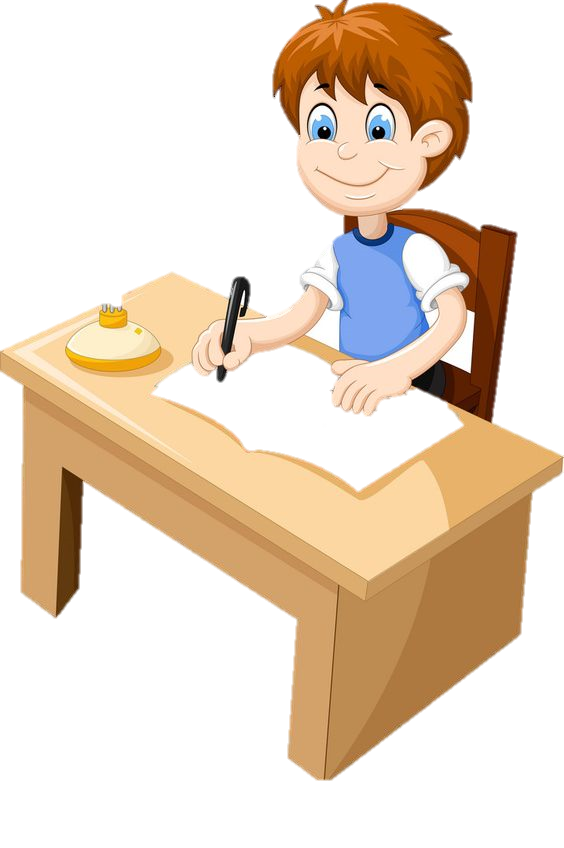 مالمجال الذي سأكون الأول فيه ؟
كيف يمكنني تحقيق ذلك ؟
صف شعورك ؟
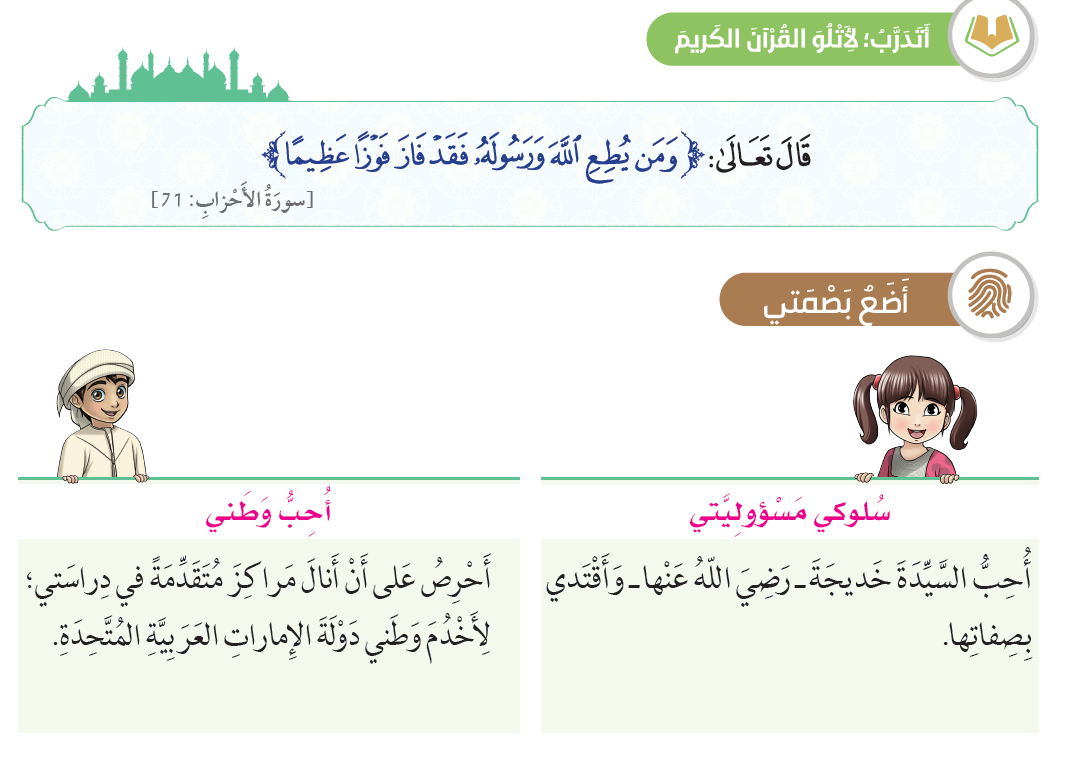 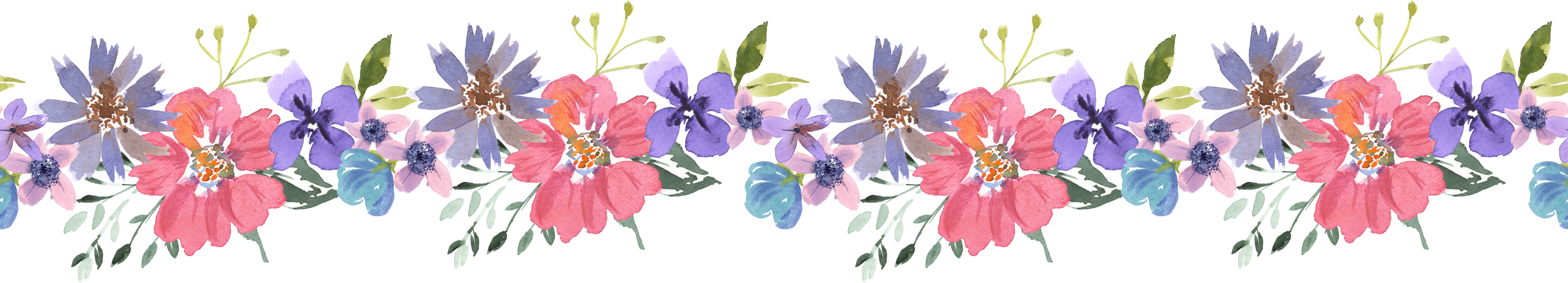 ماذا تعلمت؟
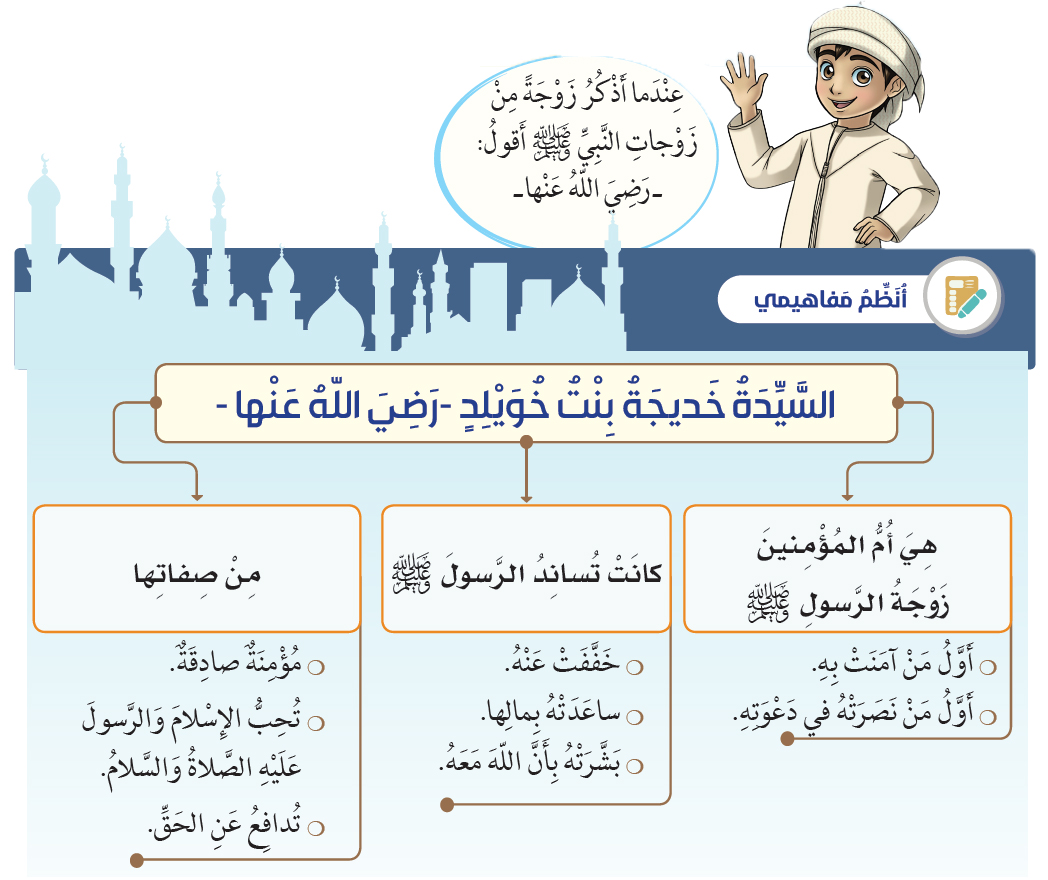 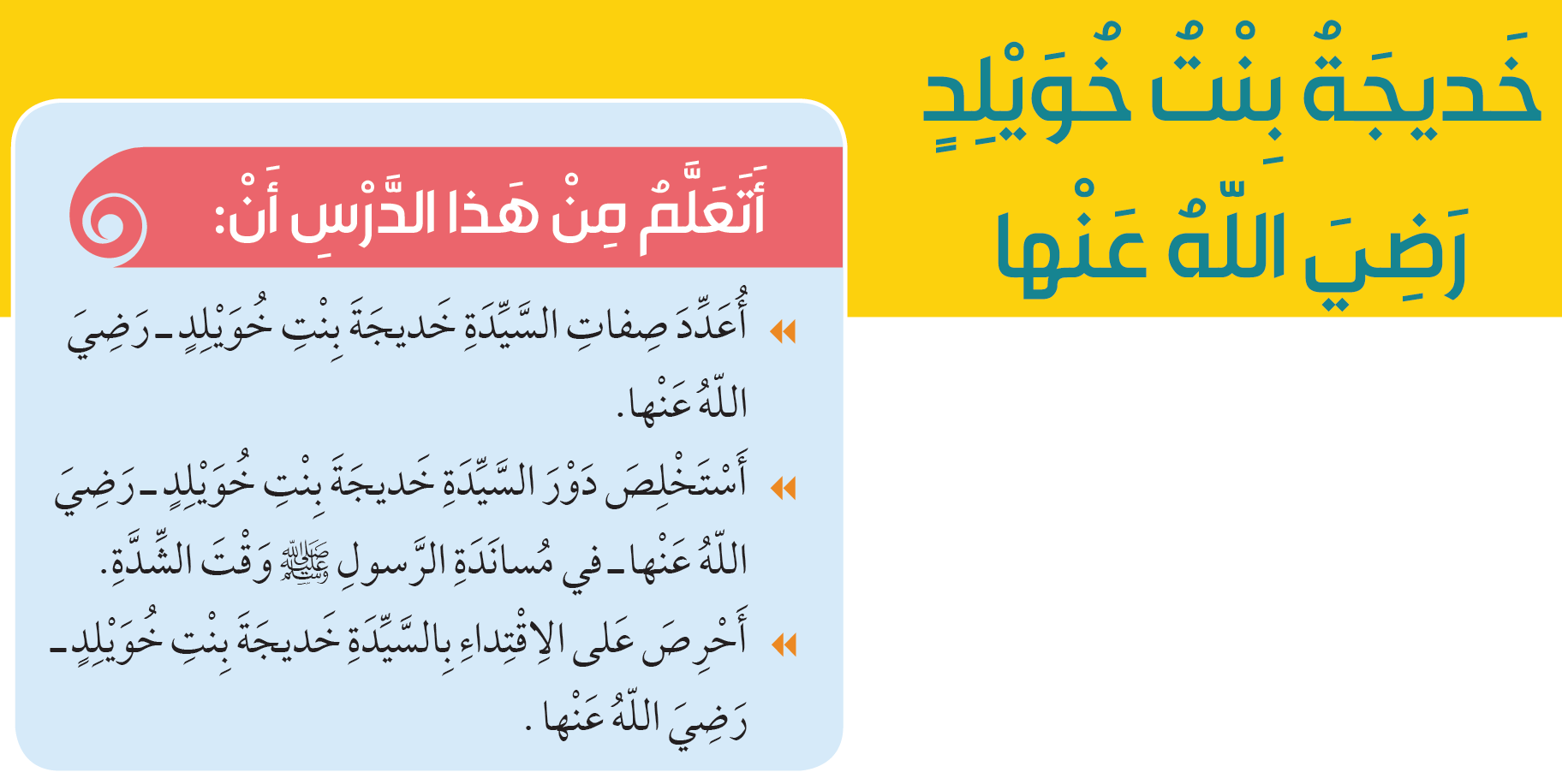 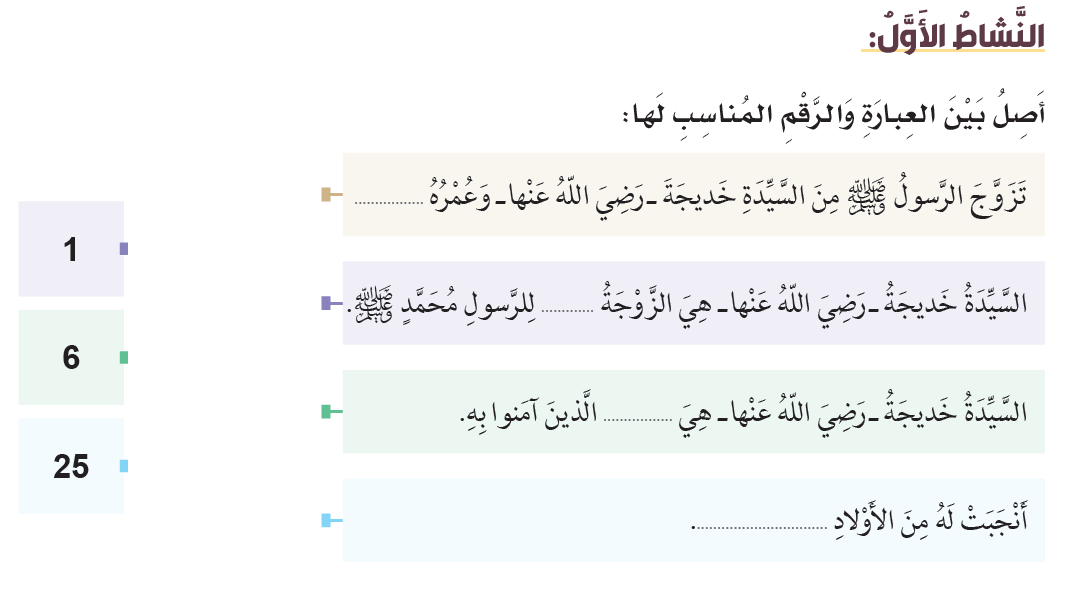 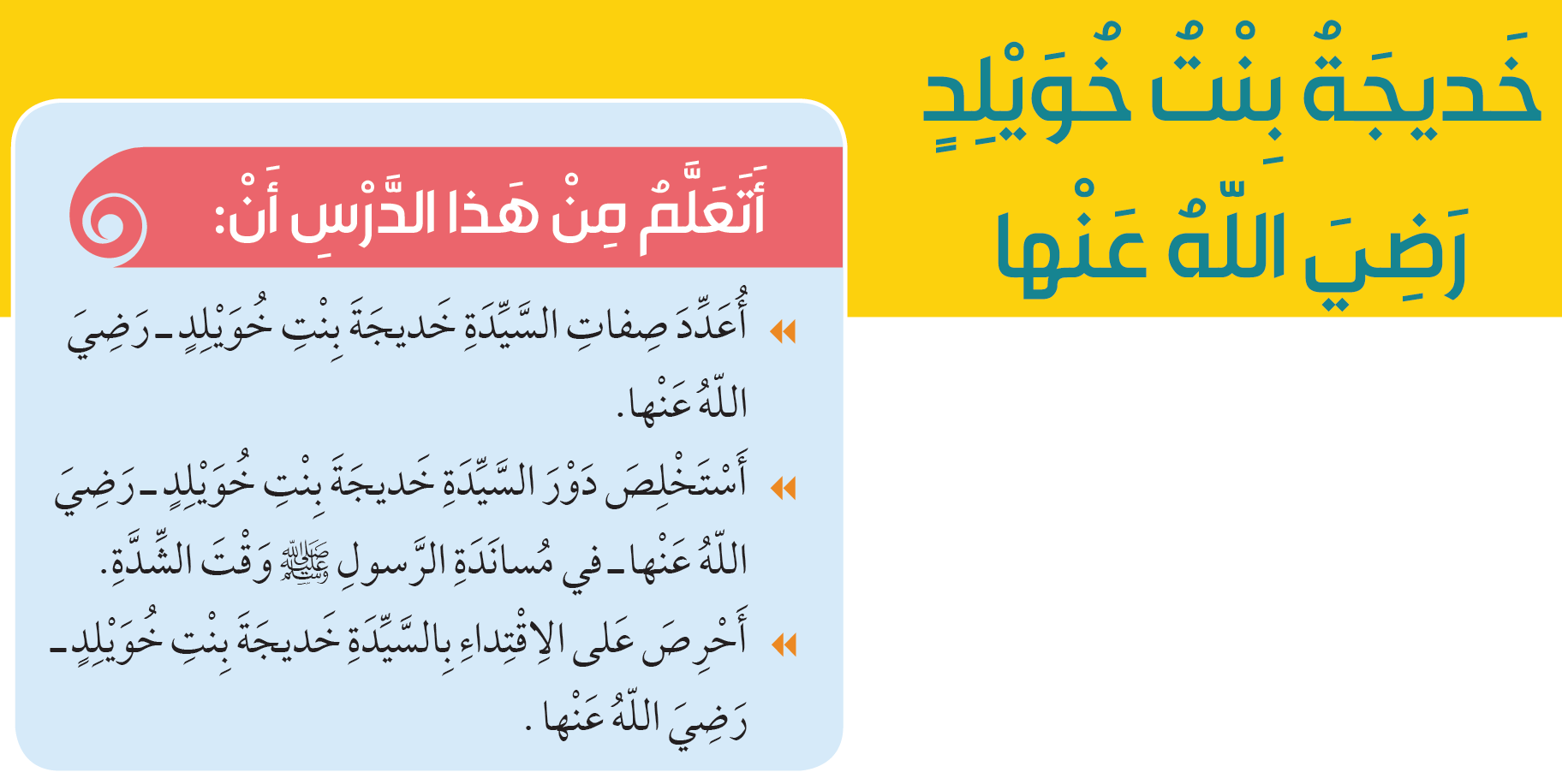 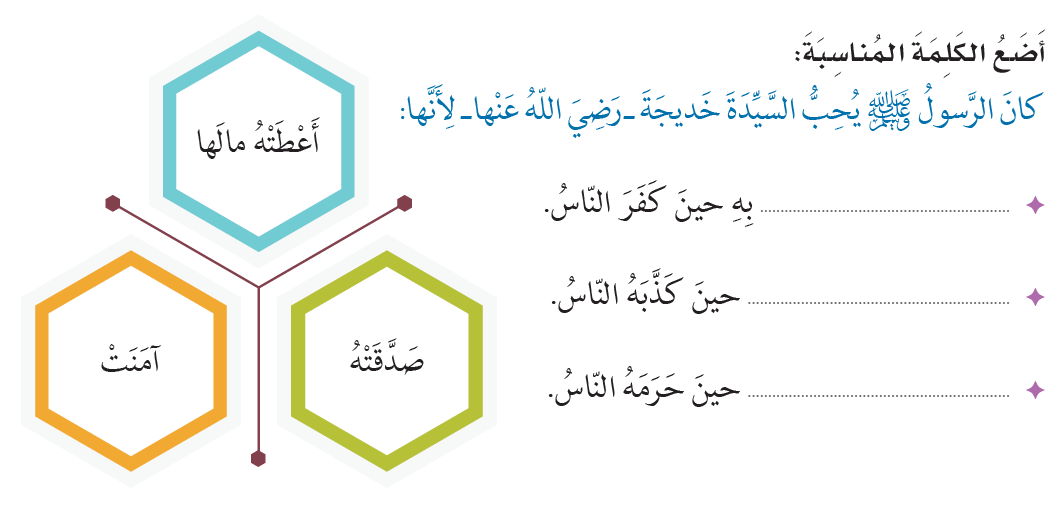 آمنت
صدقته
أعطته مالها
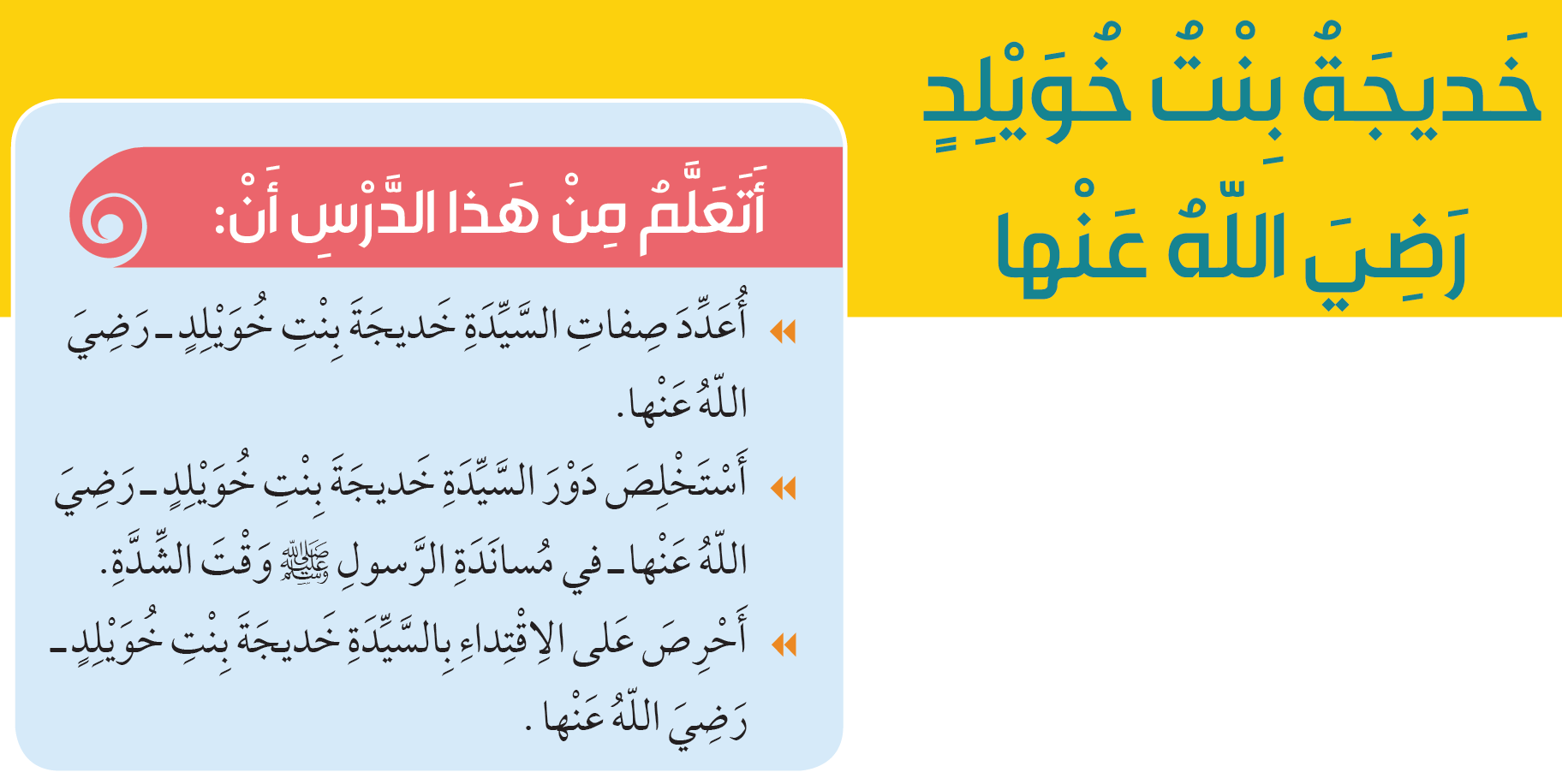 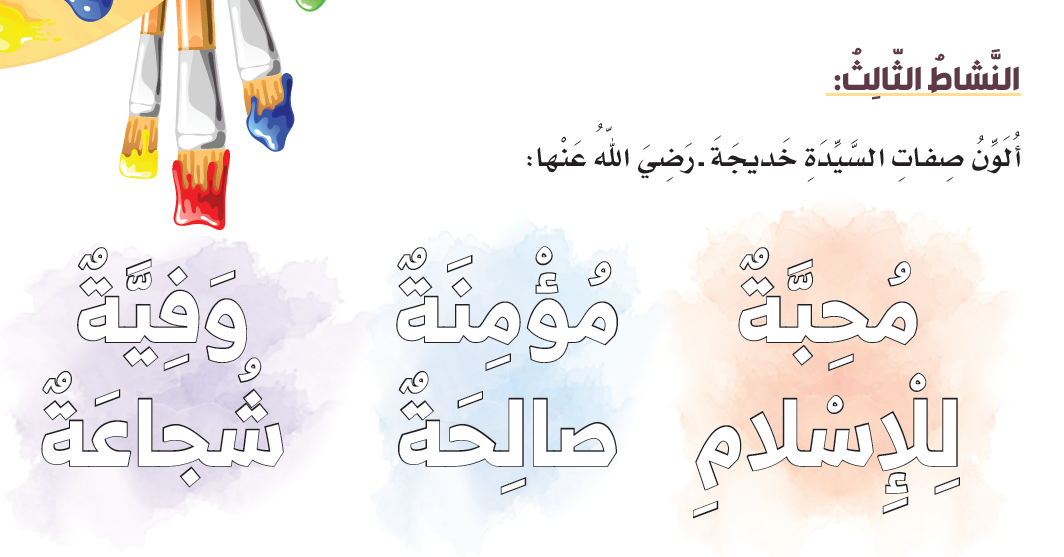 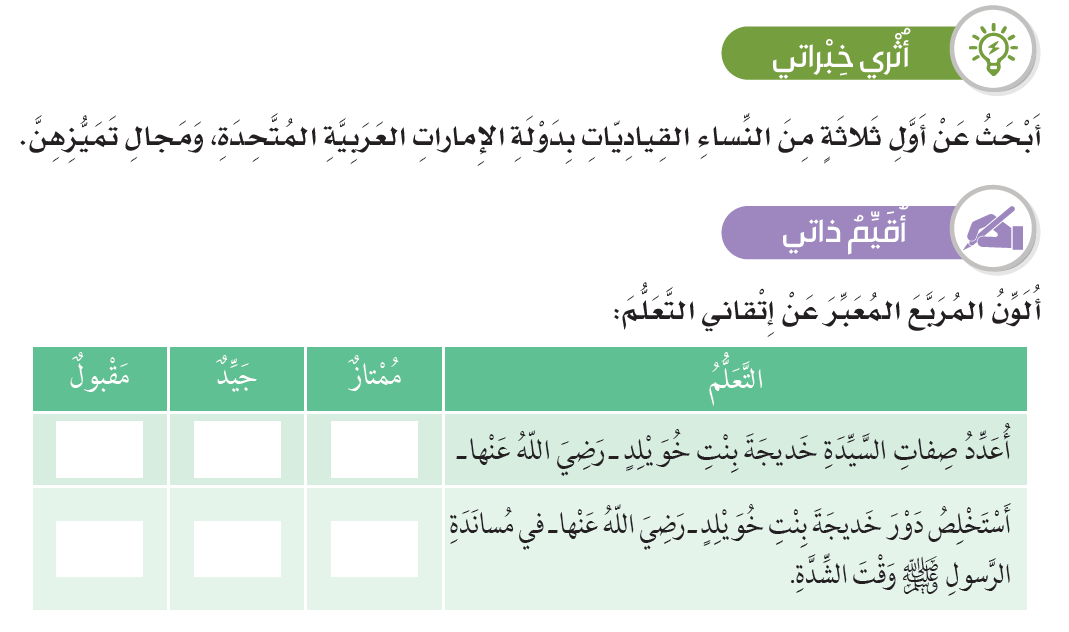 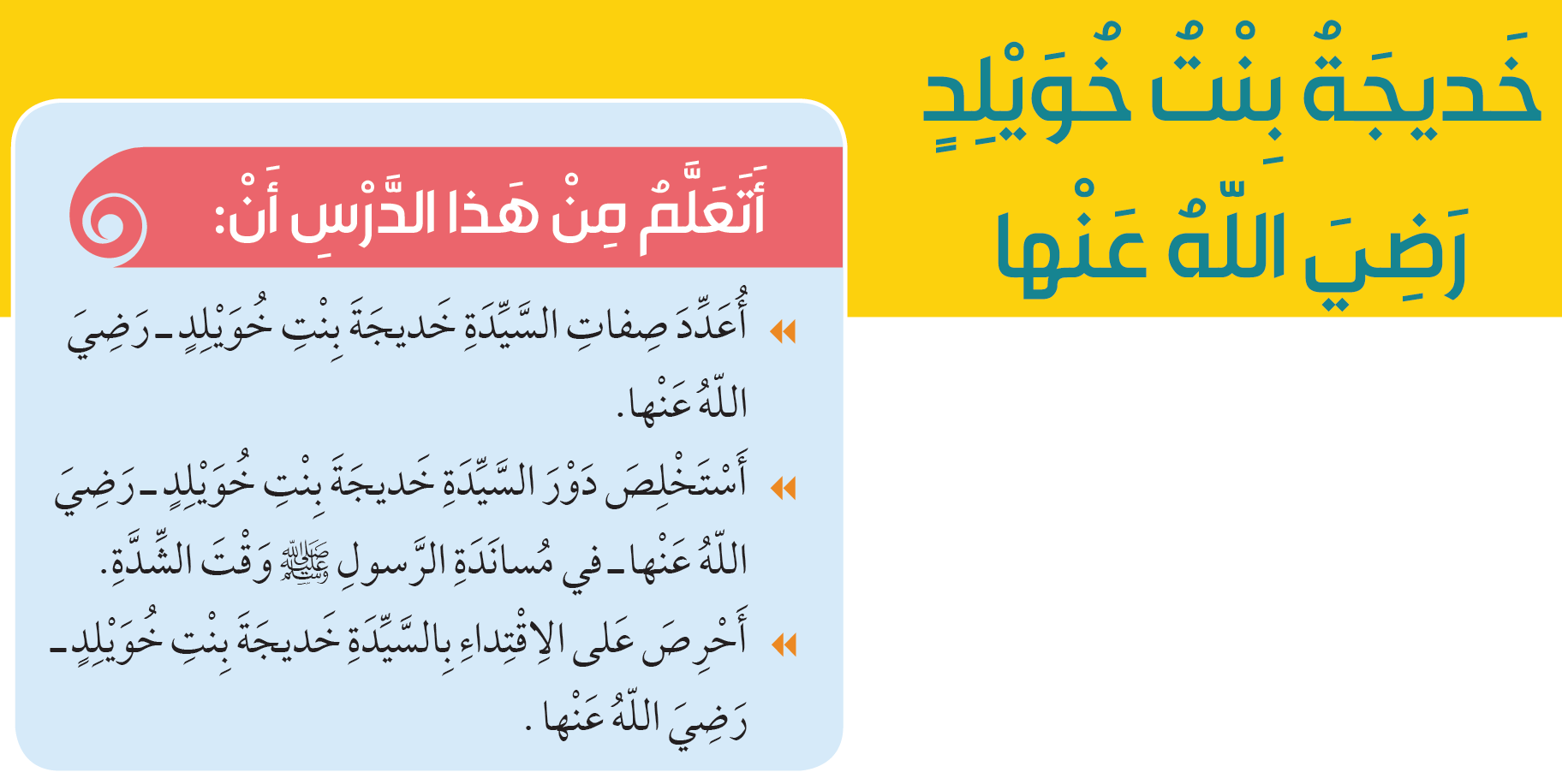 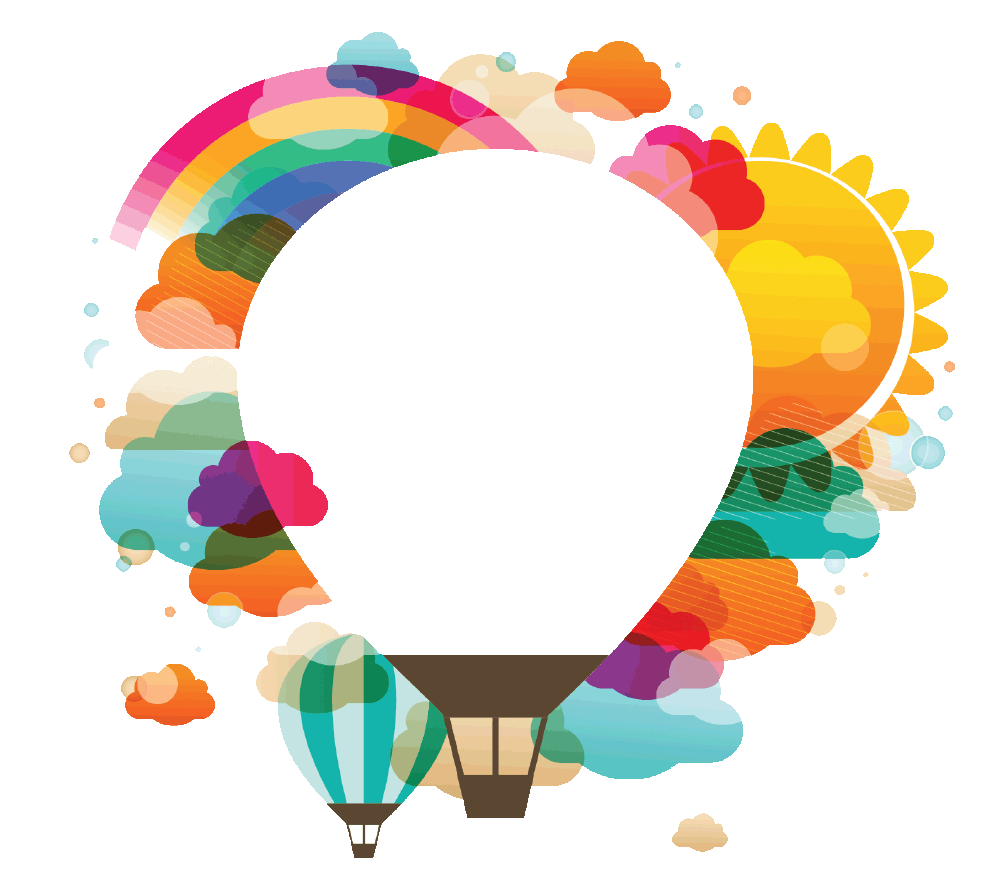 شكراً لكم